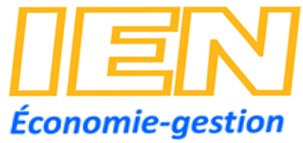 CONCOURS 
Région académique 
Grand Est 
« AGOrA en action »

Édition 2022
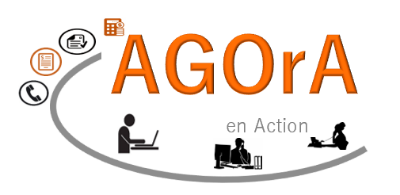 Ph. Carlus
IEN Economie gestion - Tertiaire administratif
XX/XX/XXXX
1
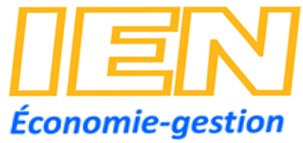 Valorisation de la filière administrative
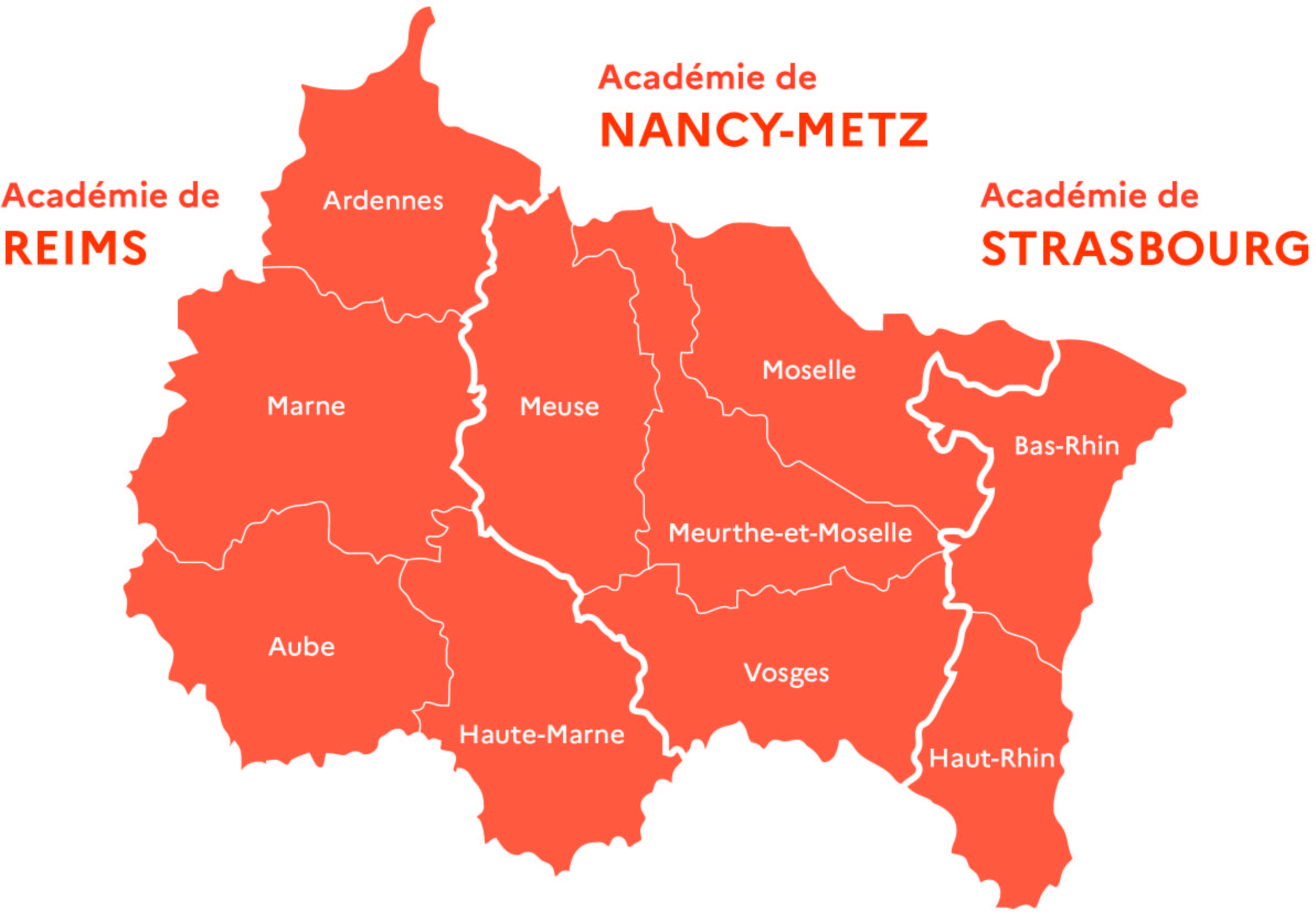 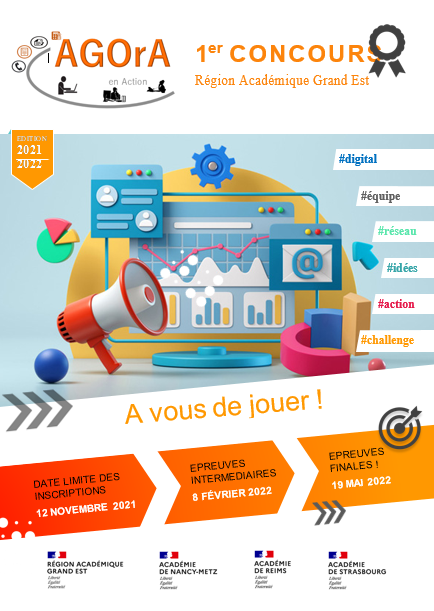 Concept
Première AGOrA 
1er concours Région académique grand Est
Valoriser les compétences des élèves
Confronter les élèves à des situations professionnelles
Collaborer, se dépasser, développer l’esprit d’équipe


Organisation
GT inter académique Reims, Nancy-Metz, Strasbourg
Éliminatoires en lycée - 1er février 2022
Finale à l’atelier Canopé Strasbourg - 19 mai 2022
TVP – Parcours de formation hybride
Concours Région académique Grand Est « AGOrA en Action » - édition 2022
2
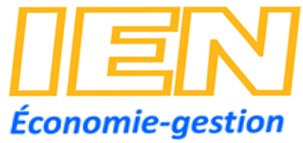 Épreuves intermédiaires - 1er février
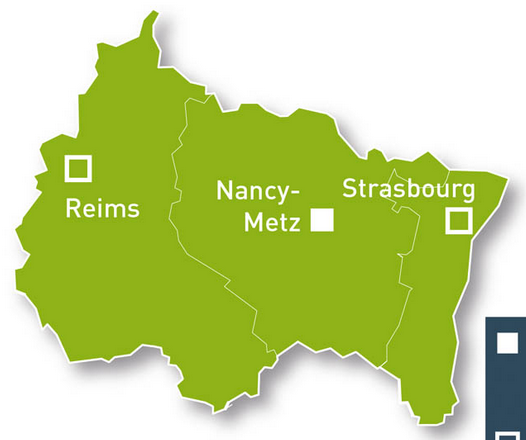 Organisation
Groupe de 4 élèves
Épreuve 1 : Scénario proche E2 - 3 h
Épreuve 2 : QCM économie-droit

Quelques chiffres
45 établissements 
95 équipes (dont 43 de Nancy-Metz)
350 élèves participants
TVP – Parcours de formation hybride
Concours Région académique Grand Est « AGOrA en Action » - édition 2022
3
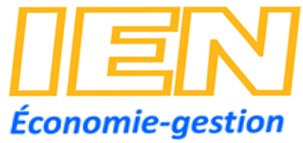 Épreuves intermédiaires - Les finalistes
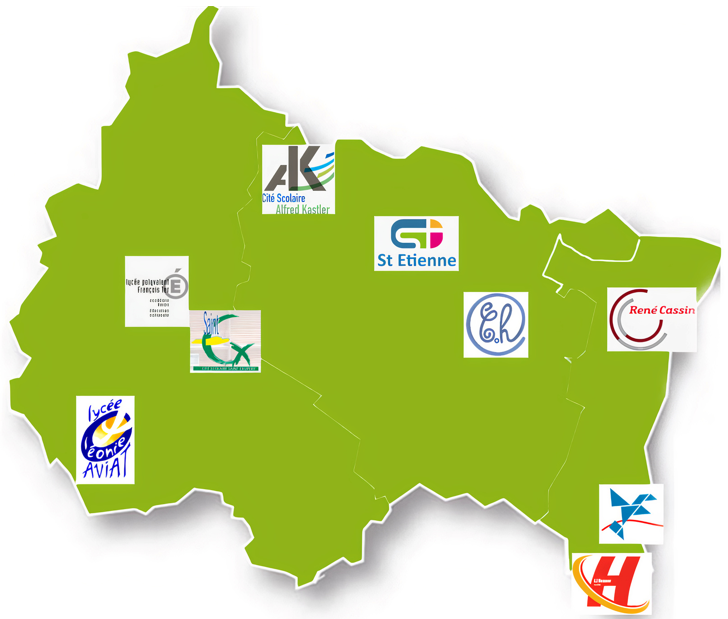 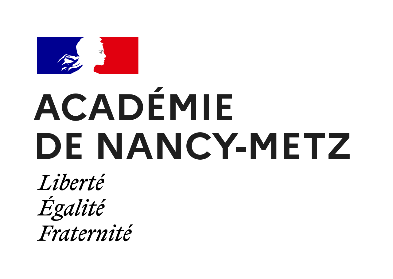 Lycée A. KASTLER - STENAY
Ensemble ST ÉTIENNE - METZ
Lycée Ch. HERMITE - DIEUZE
TVP – Parcours de formation hybride
Concours Région académique Grand Est « AGOrA en Action » - édition 2022
4
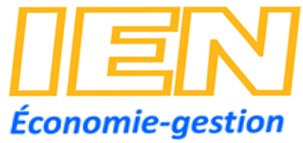 La finale
Concept
19 mai - Strasbourg
3 meilleures équipes de chaque académie
Coaching par un étudiant de BTS Gestion de la PME
Mise en situation professionnelle - Ateliers tournants
Jurys professionnels (sujet / évaluation) 
Accueil organisé par les TGA Ste Clotilde - Strasbourg
Trophées créés par les BMA verriers Labroise - Sarrebourg

Organisation : ateliers tournants
A1 : Présenter une affiche - explicitation - CARSAT
A2 : Contrôler une facture - AFDET
A3 : Organiser une cérémonie - FFMAS
A4 : Accueillir en langue étrangère - DARILV
A5 : Gérer un budget - BANQUE DE FRANCE
A6 : Réaliser une recherche documentaire - CANOPÉ
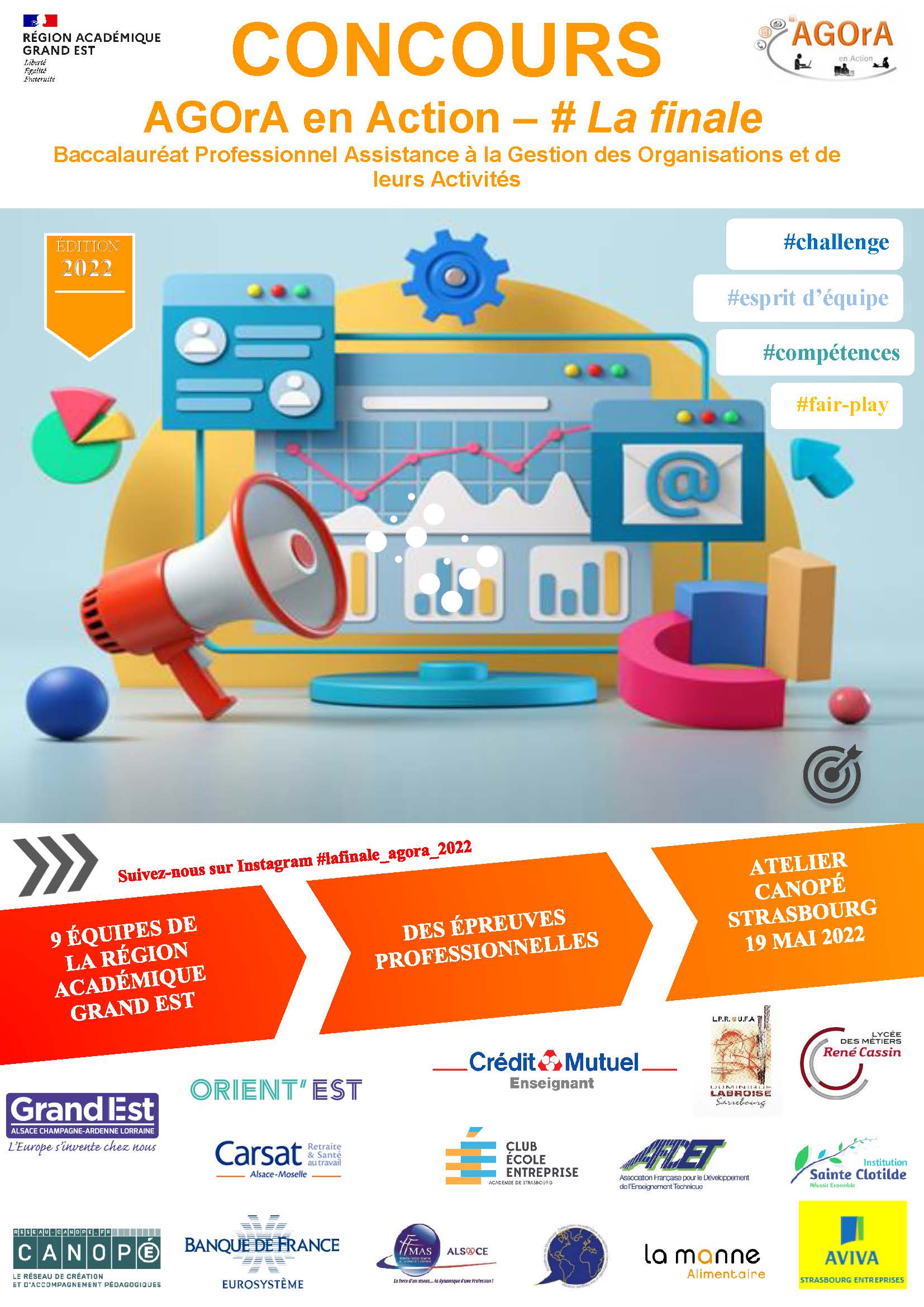 TVP – Parcours de formation hybride
Concours Région académique Grand Est « AGOrA en Action » - édition 2022
5
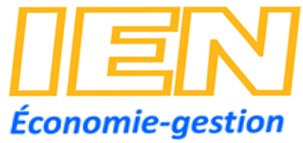 La finale - Les partenaires
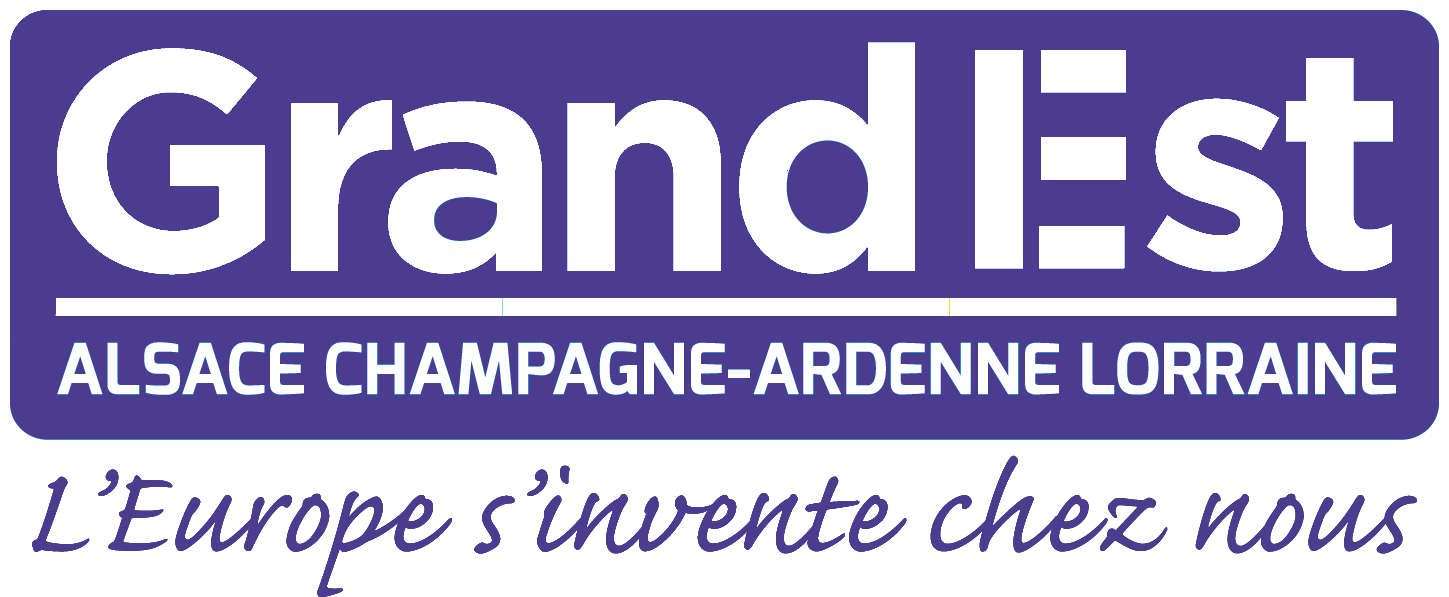 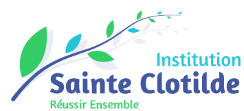 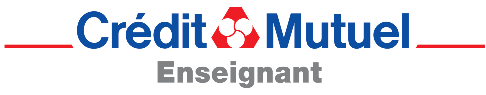 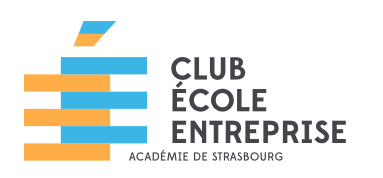 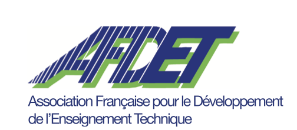 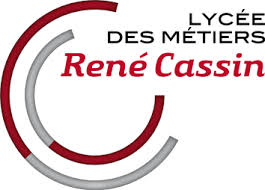 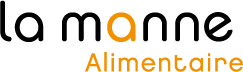 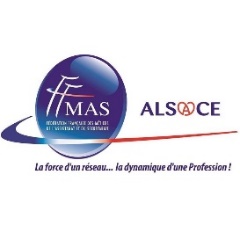 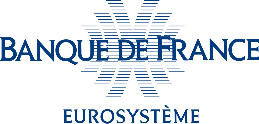 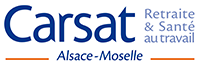 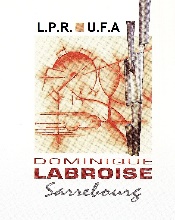 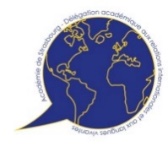 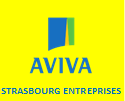 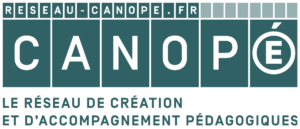 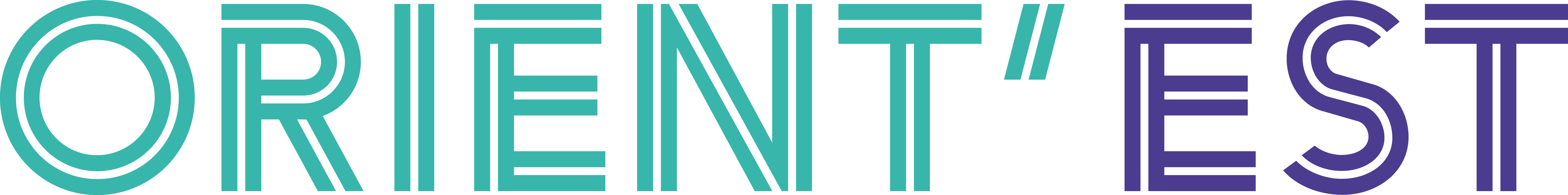 TVP – Parcours de formation hybride
Concours Région académique Grand Est « AGOrA en Action » - édition 2022
6
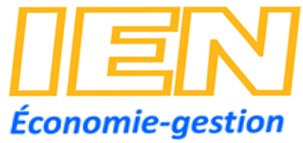 La finale - Les ateliers Pros…
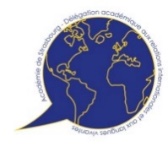 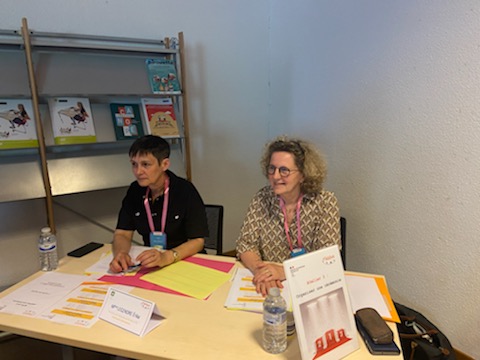 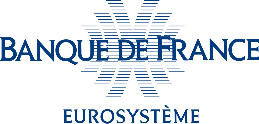 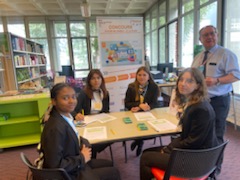 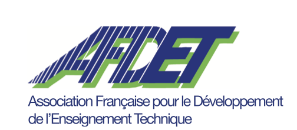 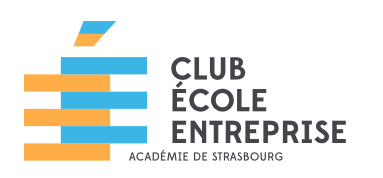 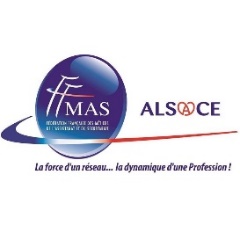 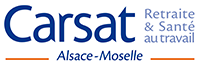 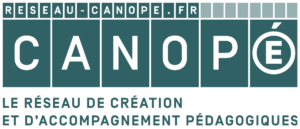 TVP – Parcours de formation hybride
Concours Région académique Grand Est « AGOrA en Action » - édition 2022
7
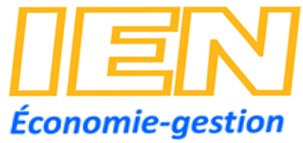 La finale - Les ateliers Pros…
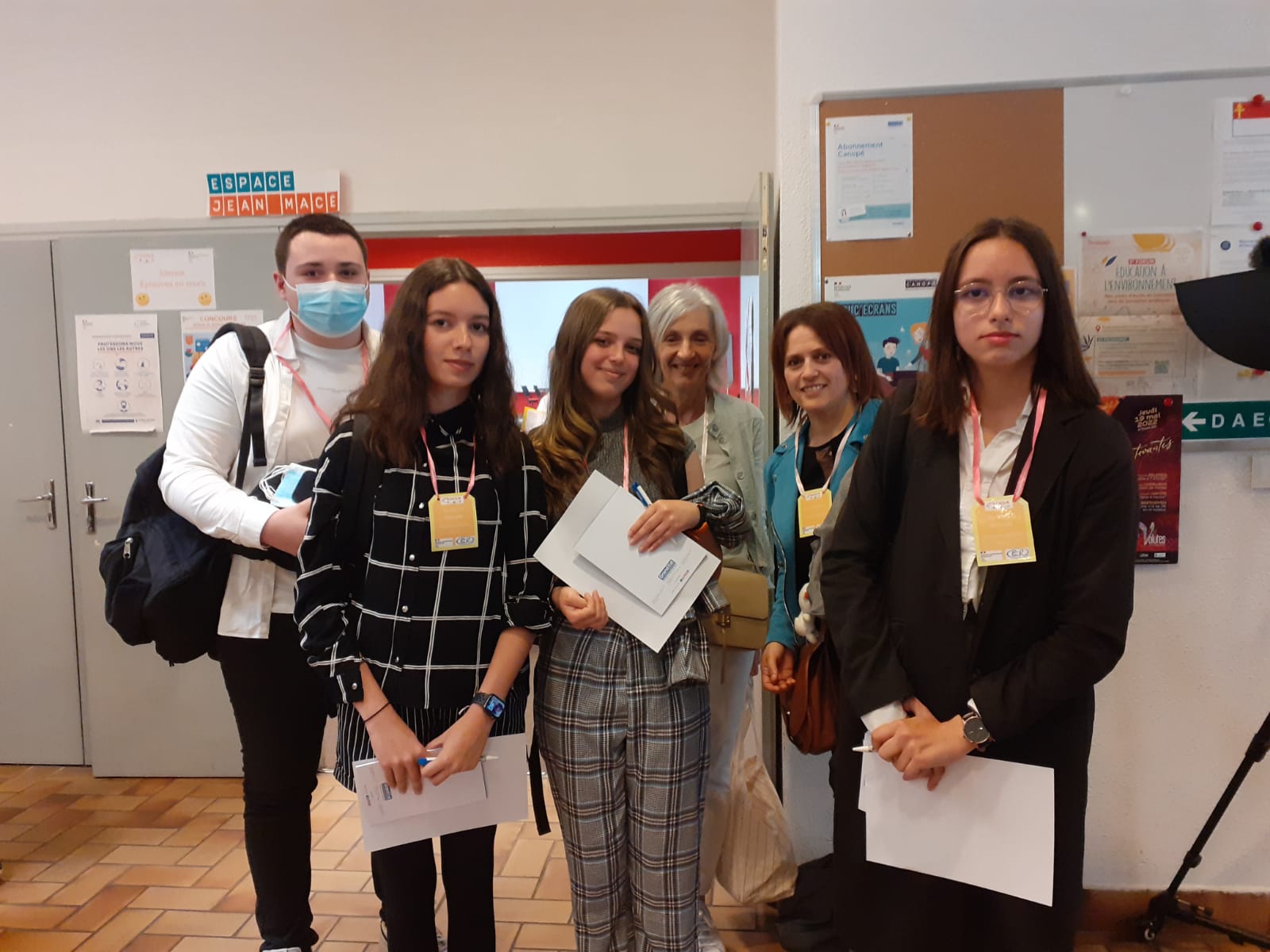 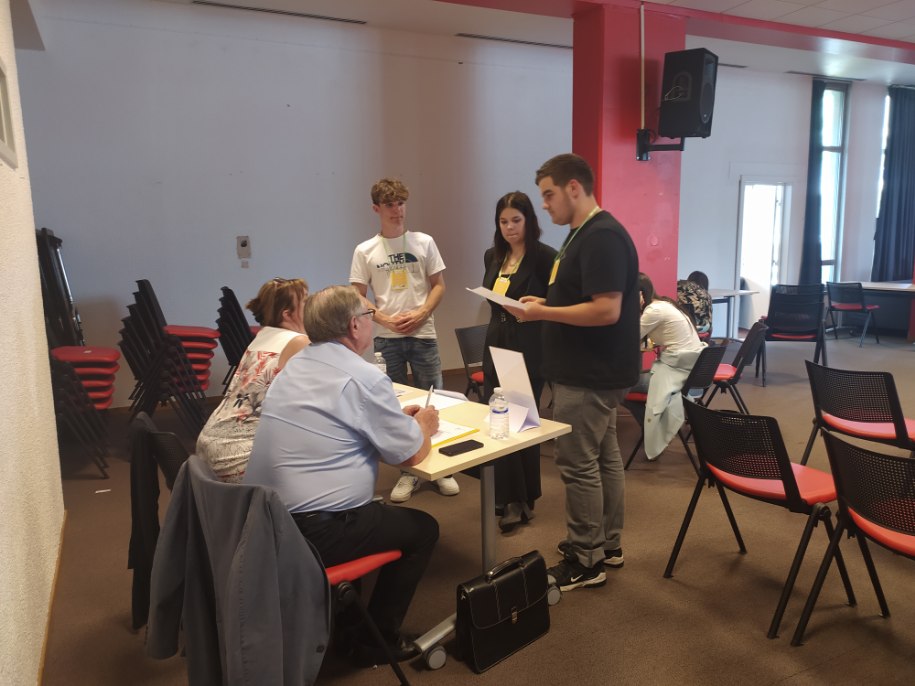 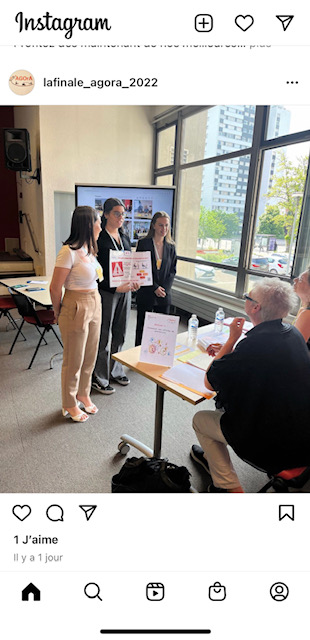 TVP – Parcours de formation hybride
Concours Région académique Grand Est « AGOrA en Action » - édition 2022
8
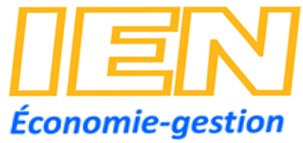 La finale - Les ateliers Pros…
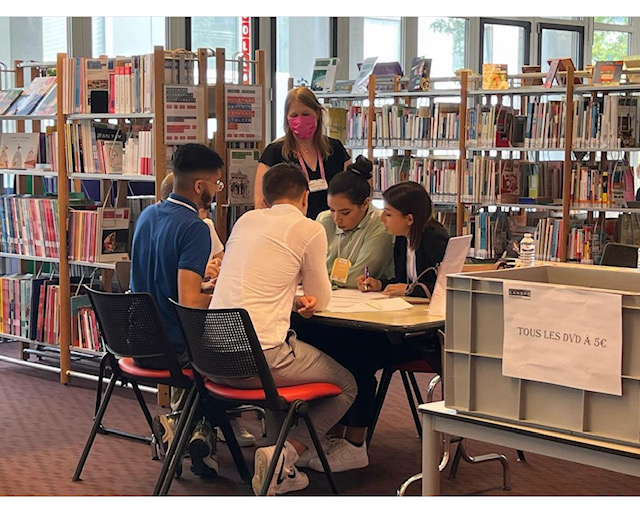 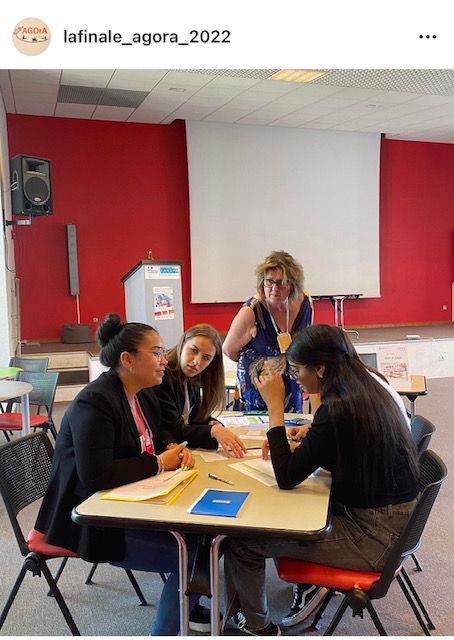 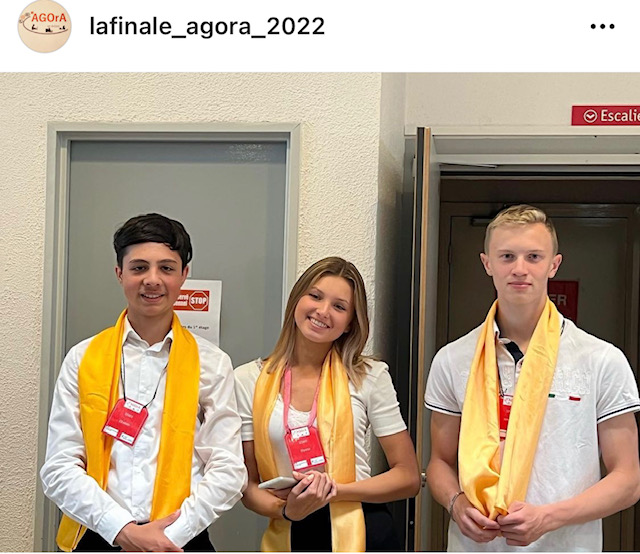 TVP – Parcours de formation hybride
Concours Région académique Grand Est « AGOrA en Action » - édition 2022
9
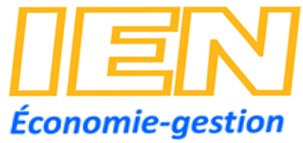 La finale - Les ateliers Pros…
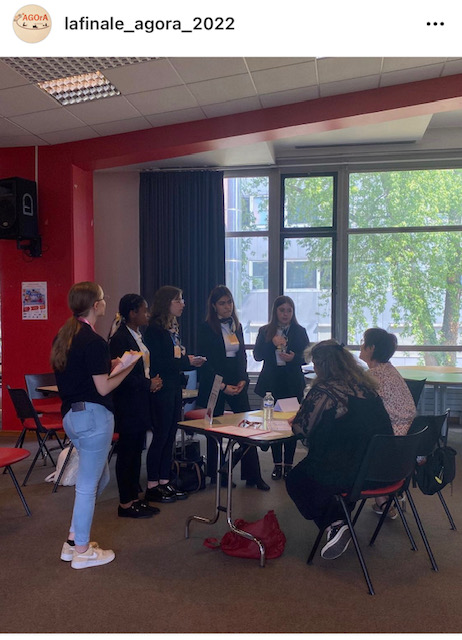 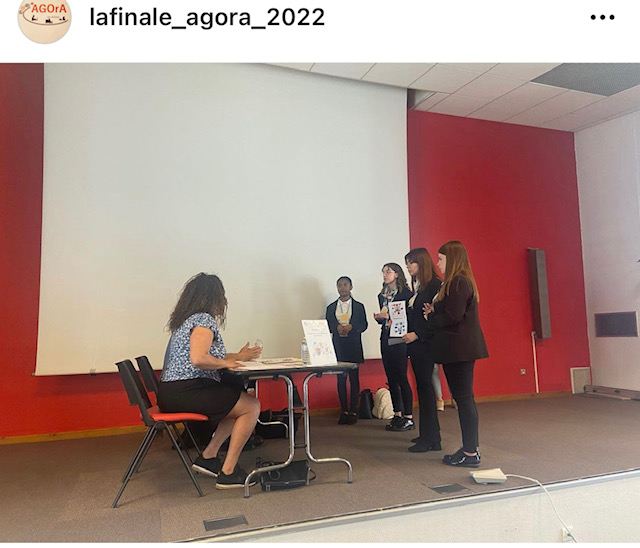 TVP – Parcours de formation hybride
Concours Région académique Grand Est « AGOrA en Action » - édition 2022
10
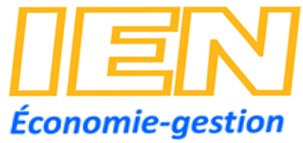 La finale - Remise des prix
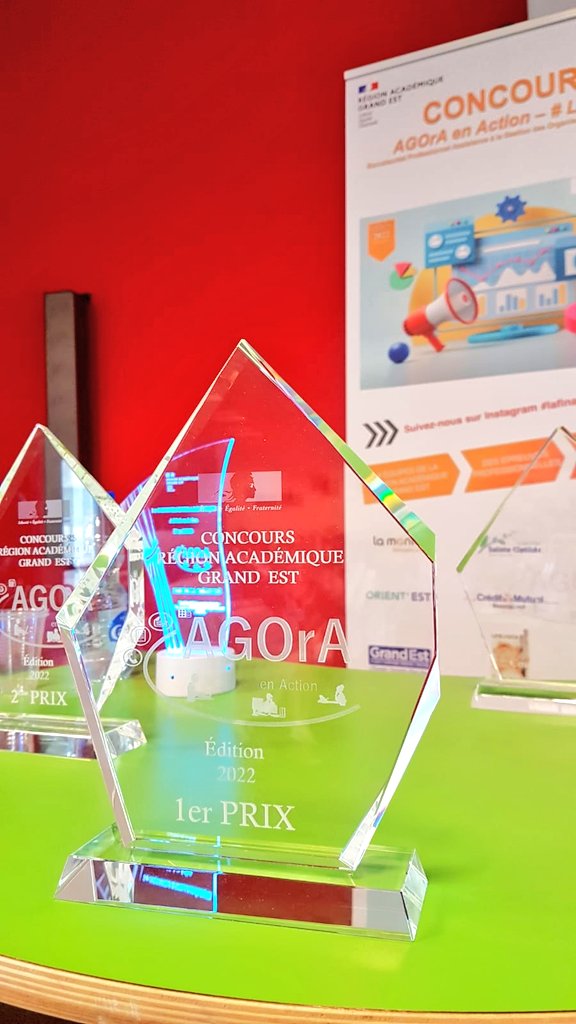 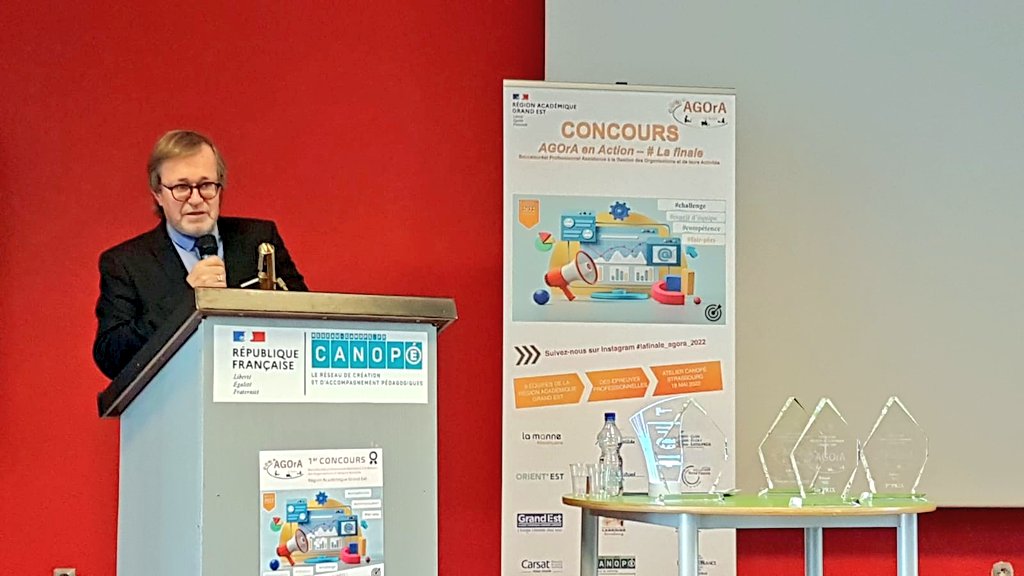 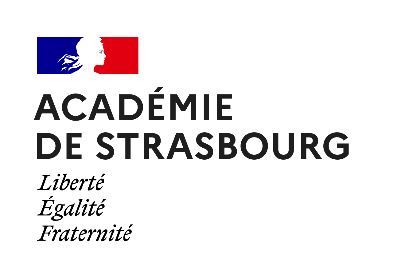 Monsieur FARON
Recteur de l’académie de Strasbourg
TVP – Parcours de formation hybride
Concours Région académique Grand Est « AGOrA en Action » - édition 2022
11
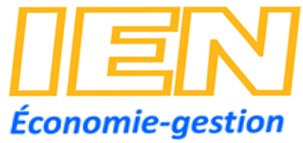 La finale - Remise des prix
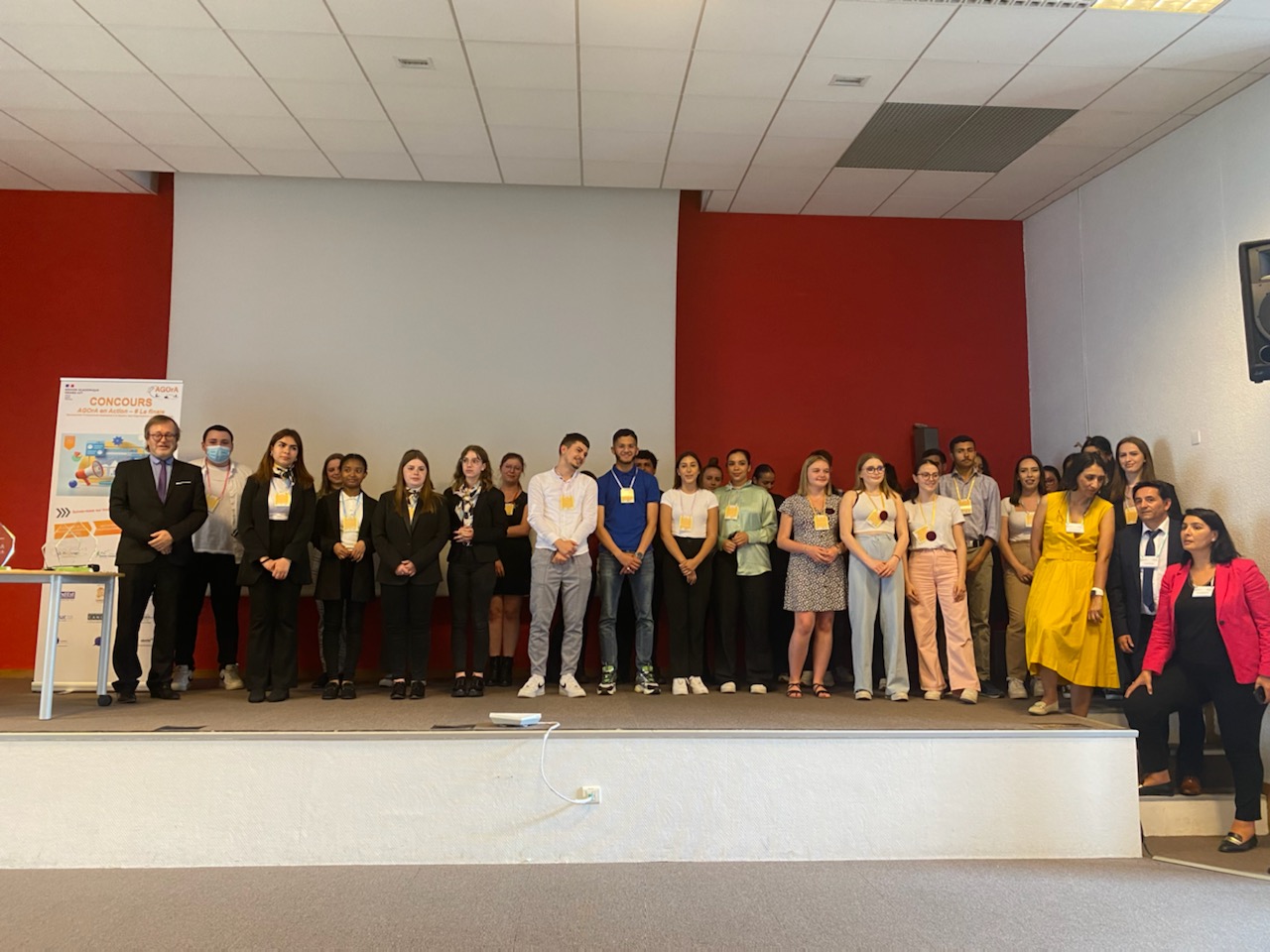 Les finalistes
Le public
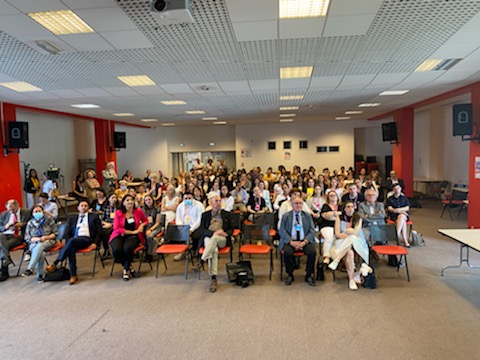 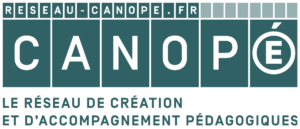 TVP – Parcours de formation hybride
Concours Région académique Grand Est « AGOrA en Action » - édition 2022
12
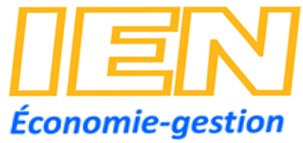 Les finalistes
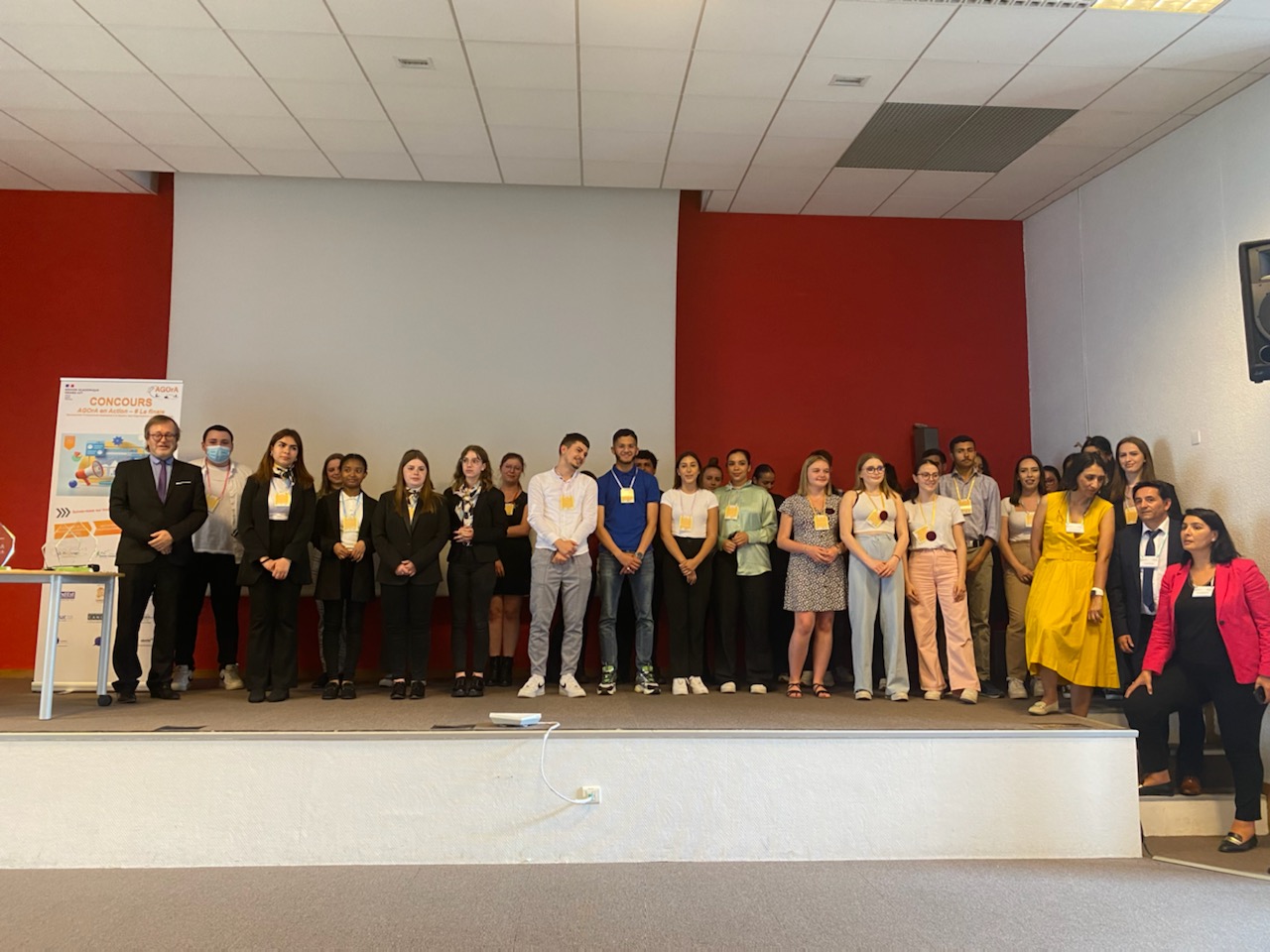 TVP – Parcours de formation hybride
Concours Région académique Grand Est « AGOrA en Action » - édition 2022
13
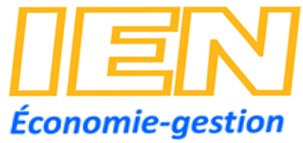 La finale - Remise des prix
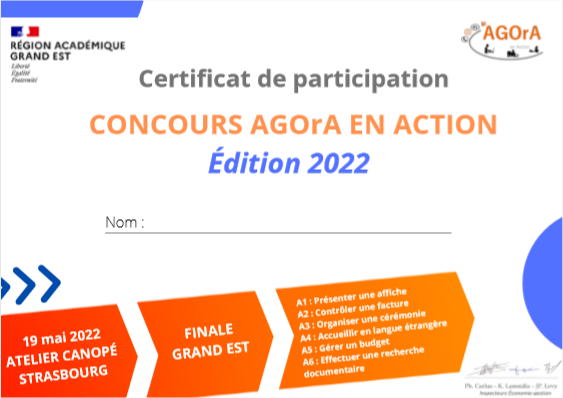 Pour les personnels supports
Diplôme (« accueil », « coach d’un jour »)
Goodies 

Pour tous les candidats
Attestation de participation
Goodies 

Pour les lauréats 
Diplôme « AGOrA en action »
Prix de la créativité : trophée, bon d‘achat culturel 20 €
Prix « coup de cœur du jury » : trophée, bon d‘achat culturel 30 €
3ème prix :  trophée,  bon d‘achat culturel 30 €
2ème prix : trophée, bon d‘achat culturel 50 €
1er prix : trophée, bon d‘achat culturel 100 €, montant pour le chef-d'œuvre
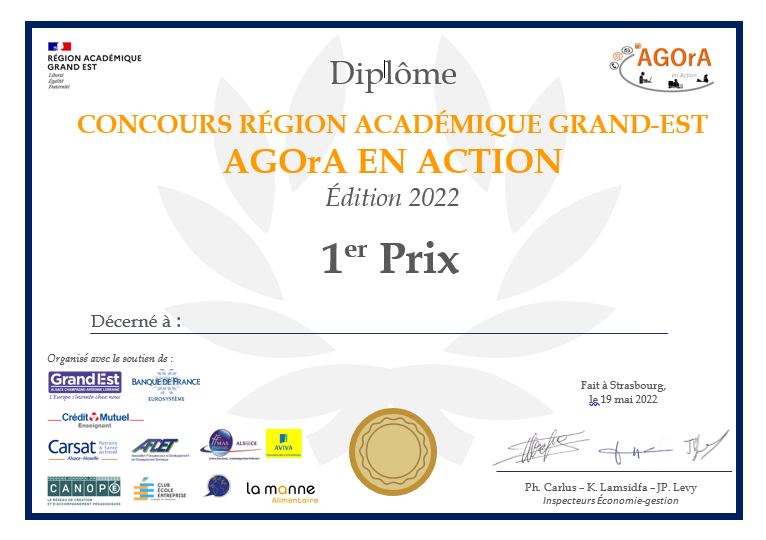 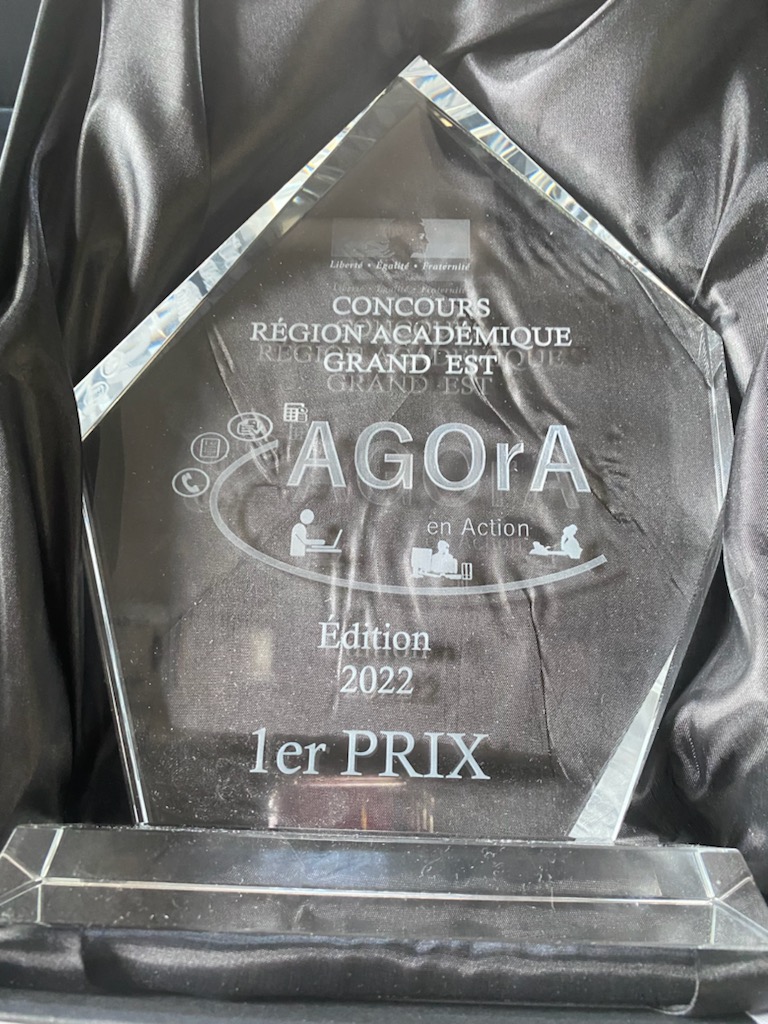 TVP – Parcours de formation hybride
Concours Région académique Grand Est « AGOrA en Action » - édition 2022
14
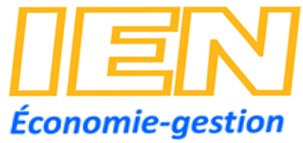 La finale - Palmarès édition 2022
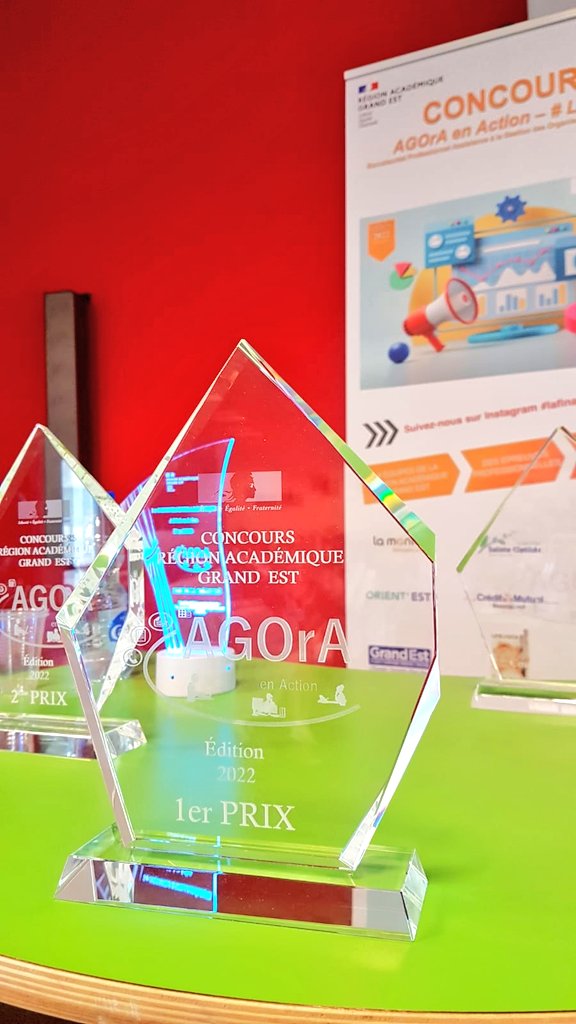 Prix de la créativité : 
Prix « coup de cœur du jury » :
Lycée AVIAT - TROYES
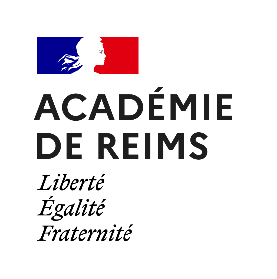 Lycée HENNER - ALTKIRCH
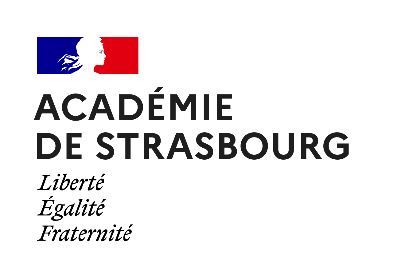 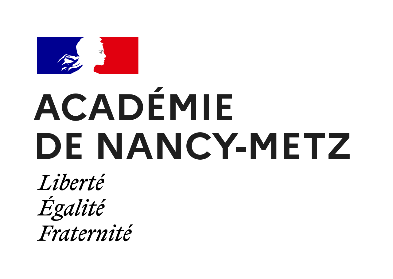 3ème prix :  
2ème prix : 
1er prix :
Lycée Alfred KASTLER - STENAY
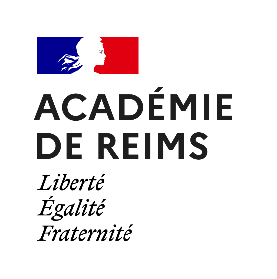 Lycée François 1er - VITRY LE FRANCOIS
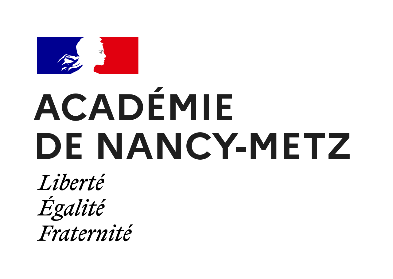 Lycée Charles HERMITE - DIEUZE
TVP – Parcours de formation hybride
Concours Région académique Grand Est « AGOrA en Action » - édition 2022
15
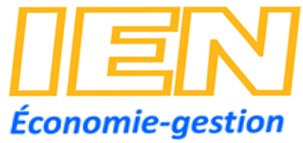 La finale - 3ème Prix - FFMAS
Félicitations
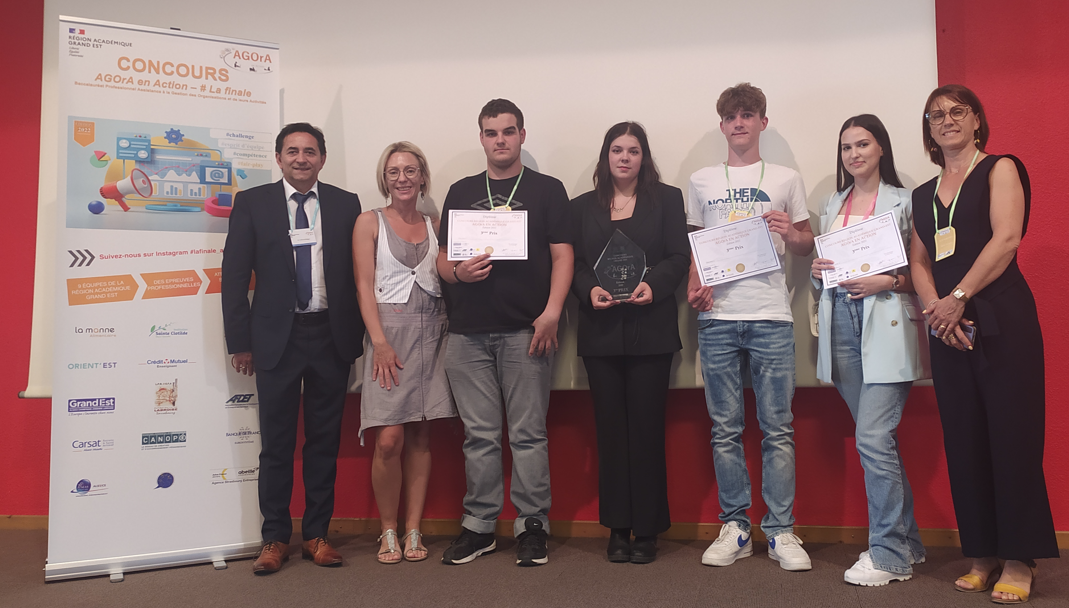 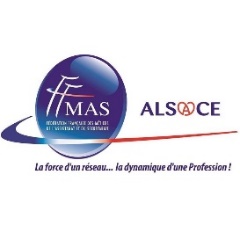 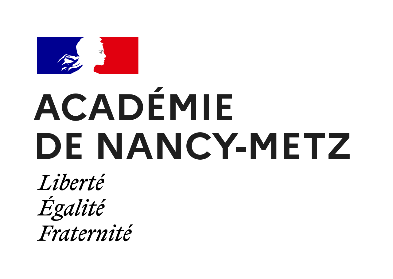 Lycée Alfred 
KASTLER 
STENAY
Équipe AK POWER
TVP – Parcours de formation hybride
Concours Région académique Grand Est « AGOrA en Action » - édition 2022
16
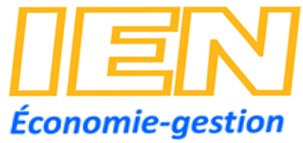 La finale - 1er Prix – Région Académique Grand Est
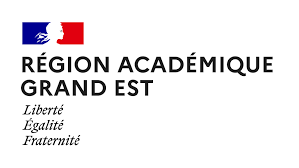 Félicitations
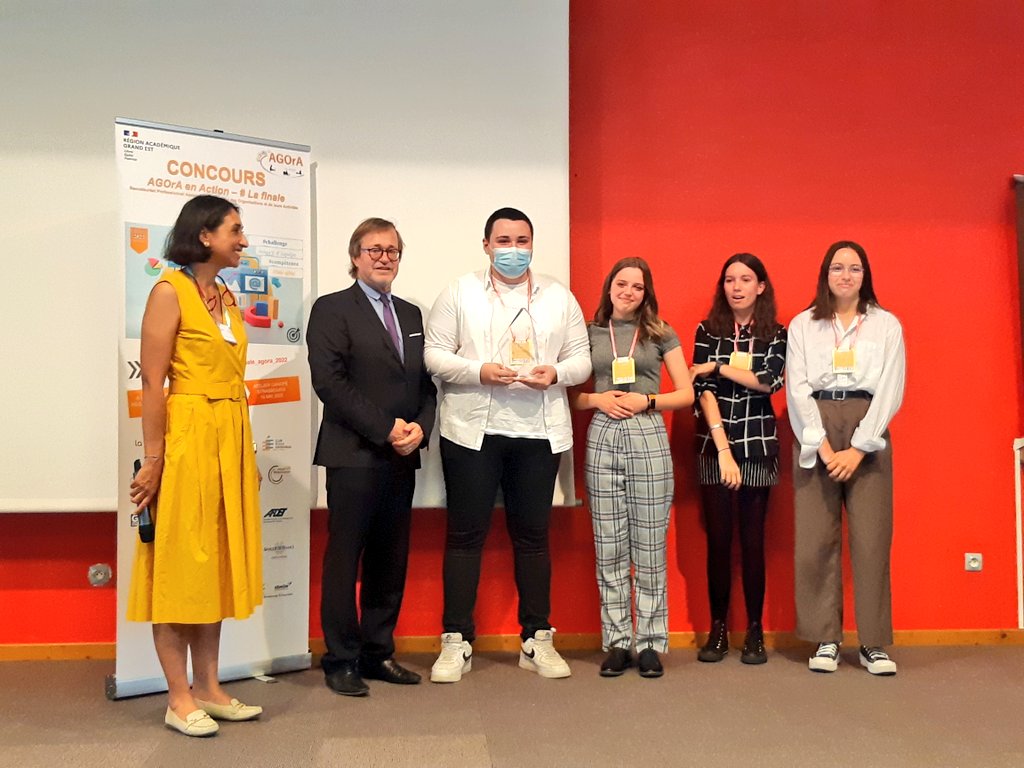 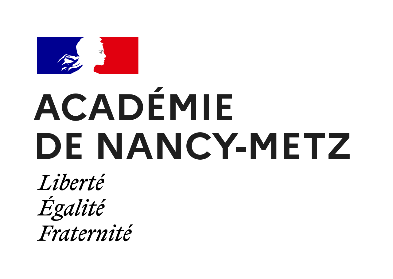 Lycée Charles HERMITE
DIEUZE
Équipe NEPTUNE
Concours Région académique Grand Est « AGOrA en Action » - édition 2022
17
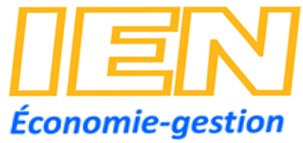 Échanges - Questions
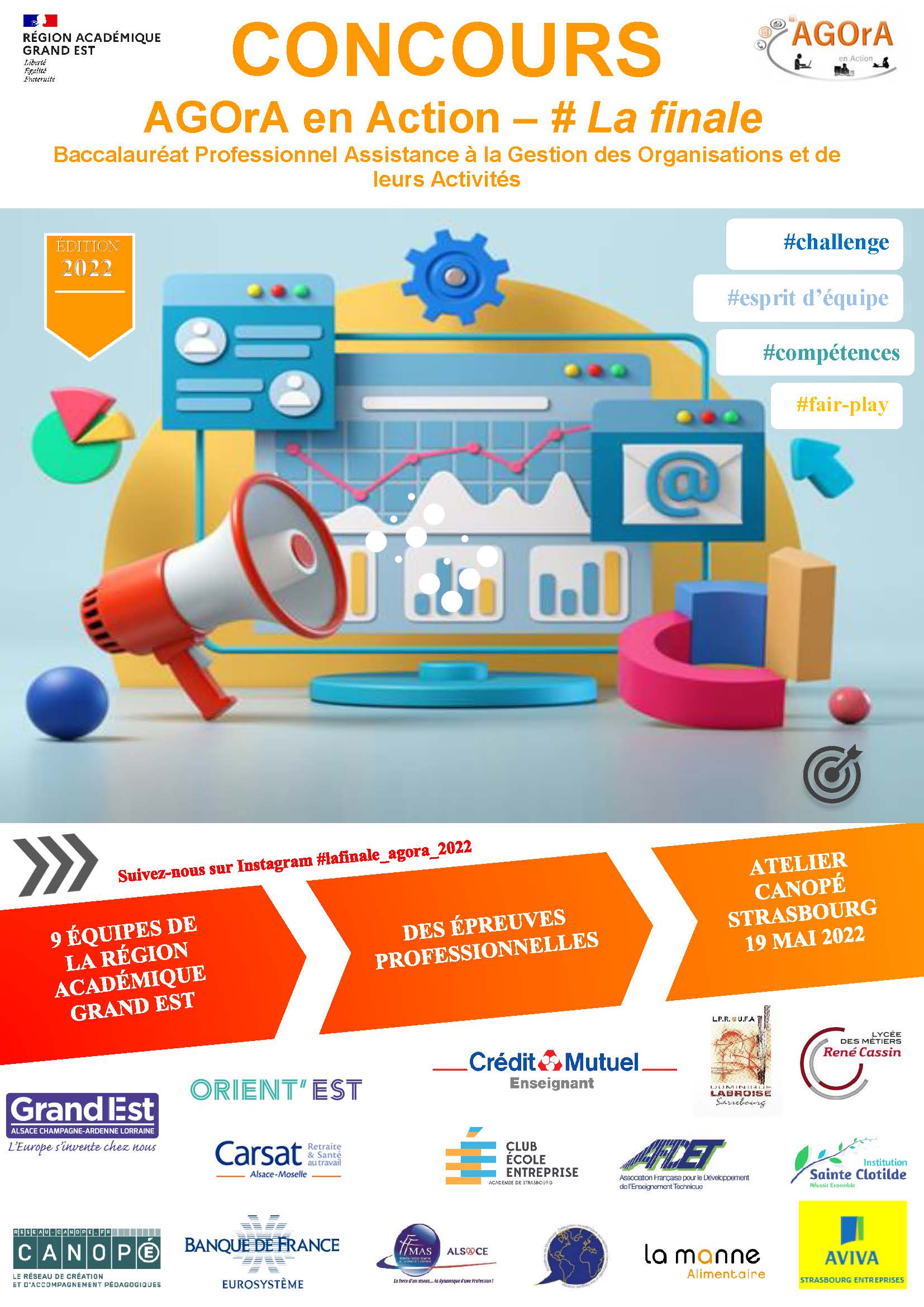 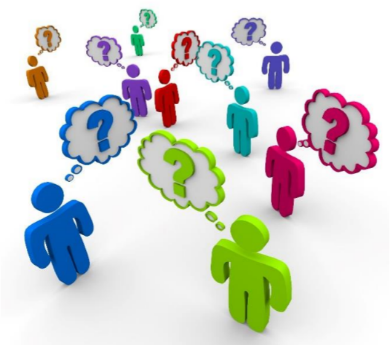 Inscriptions  édition 2023 en novembre
TVP – Parcours de formation hybride
Concours Région académique Grand Est « AGOrA en Action » - édition 2022
18
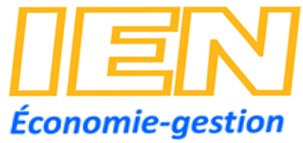 Remerciements au Comité d’organisation
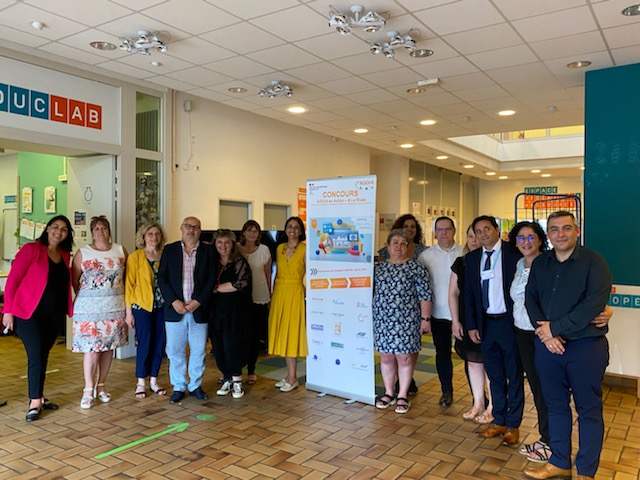 TVP – Parcours de formation hybride
Concours Région académique Grand Est « AGOrA en Action » - édition 2022
19
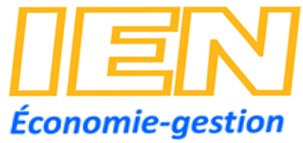 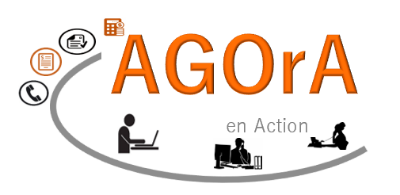 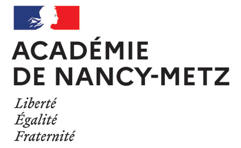 Merci pour votre attention
TVP – Parcours de formation hybride
Concours Région académique Grand Est « AGOrA en Action » - édition 2022
20
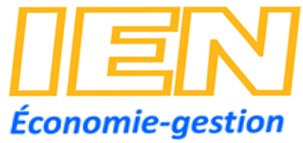 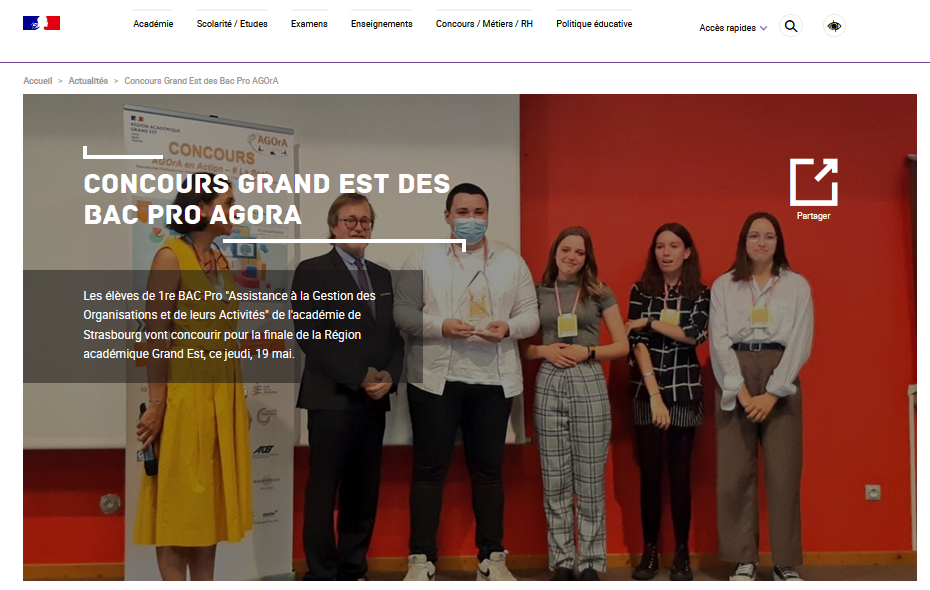 https://www.ac-strasbourg.fr/concours-grand-est-des-bac-pro-agora-122414
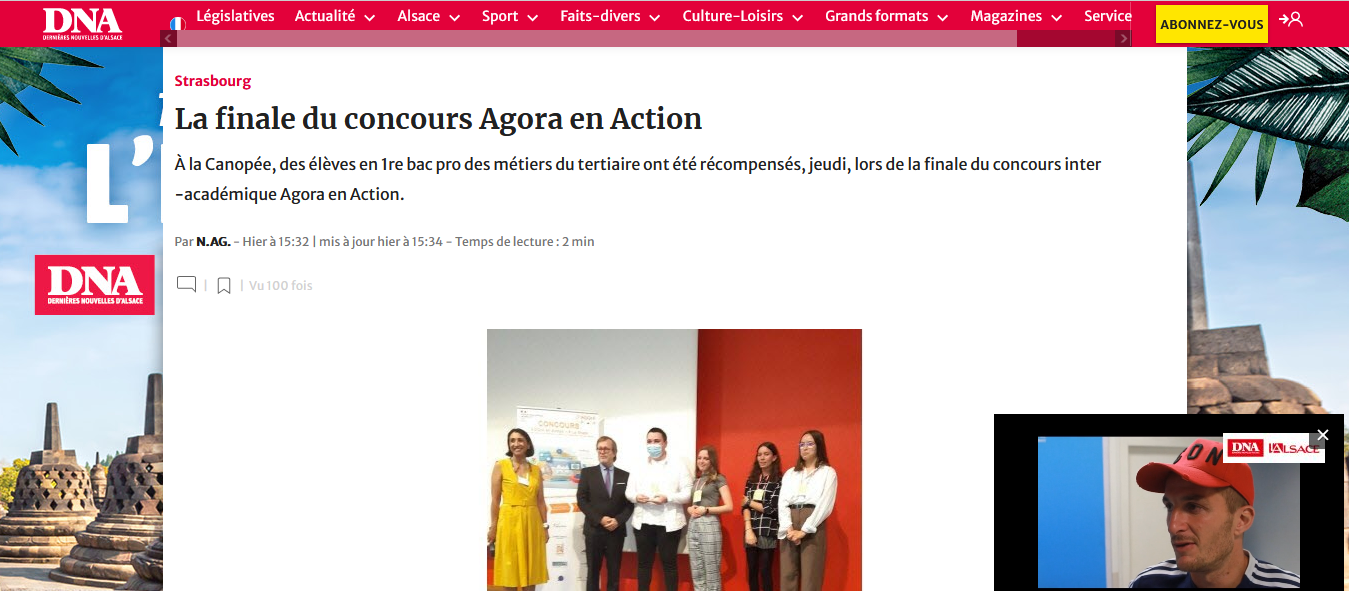 https://www.dna.fr/education/2022/05/21/la-finale-du-concours-agora-en-action
TVP – Parcours de formation hybride
Concours Région académique Grand Est « AGOrA en Action » - édition 2022
21
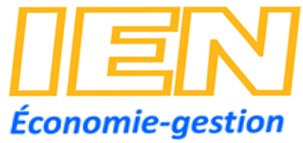 Galerie de photos - finale
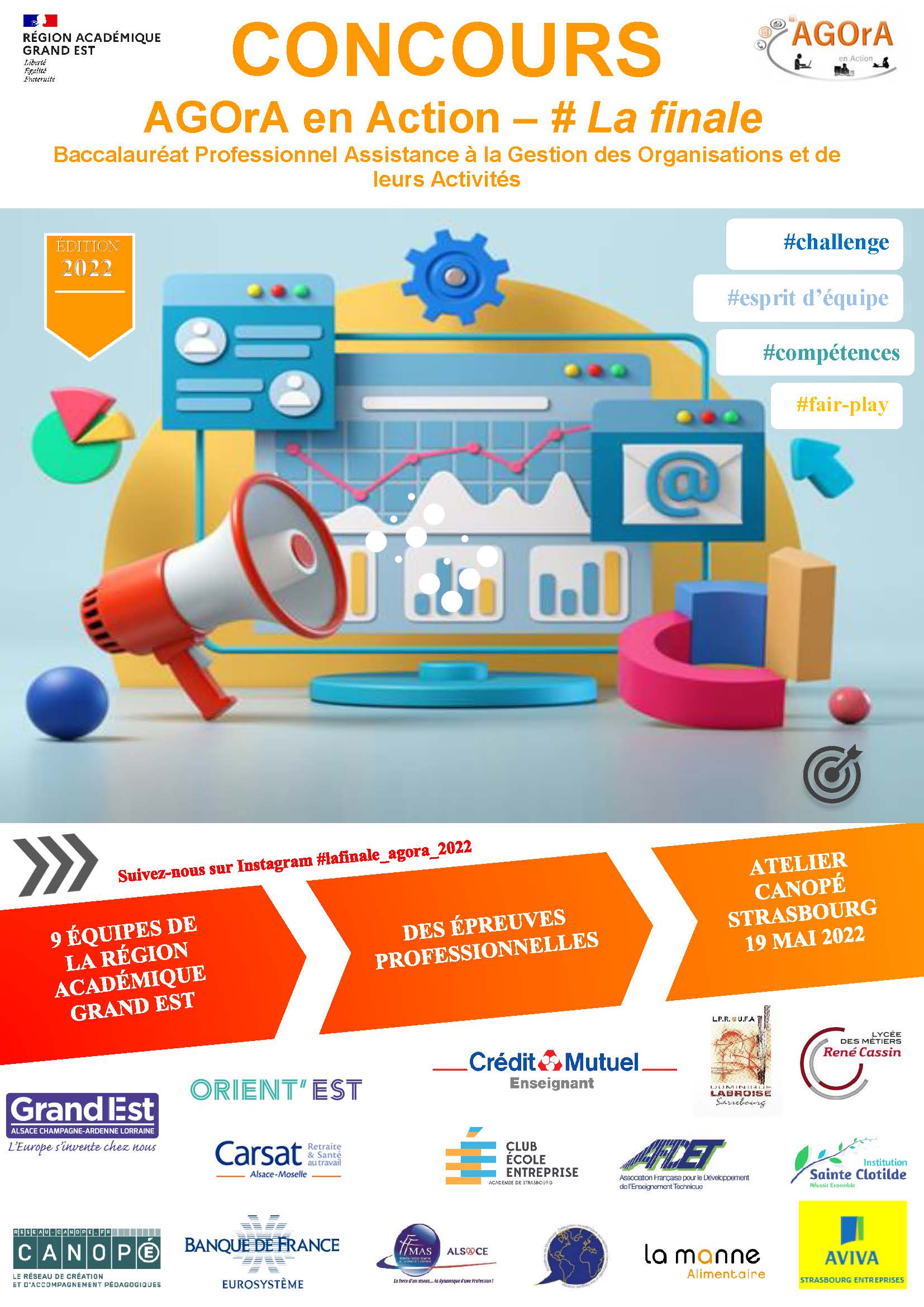 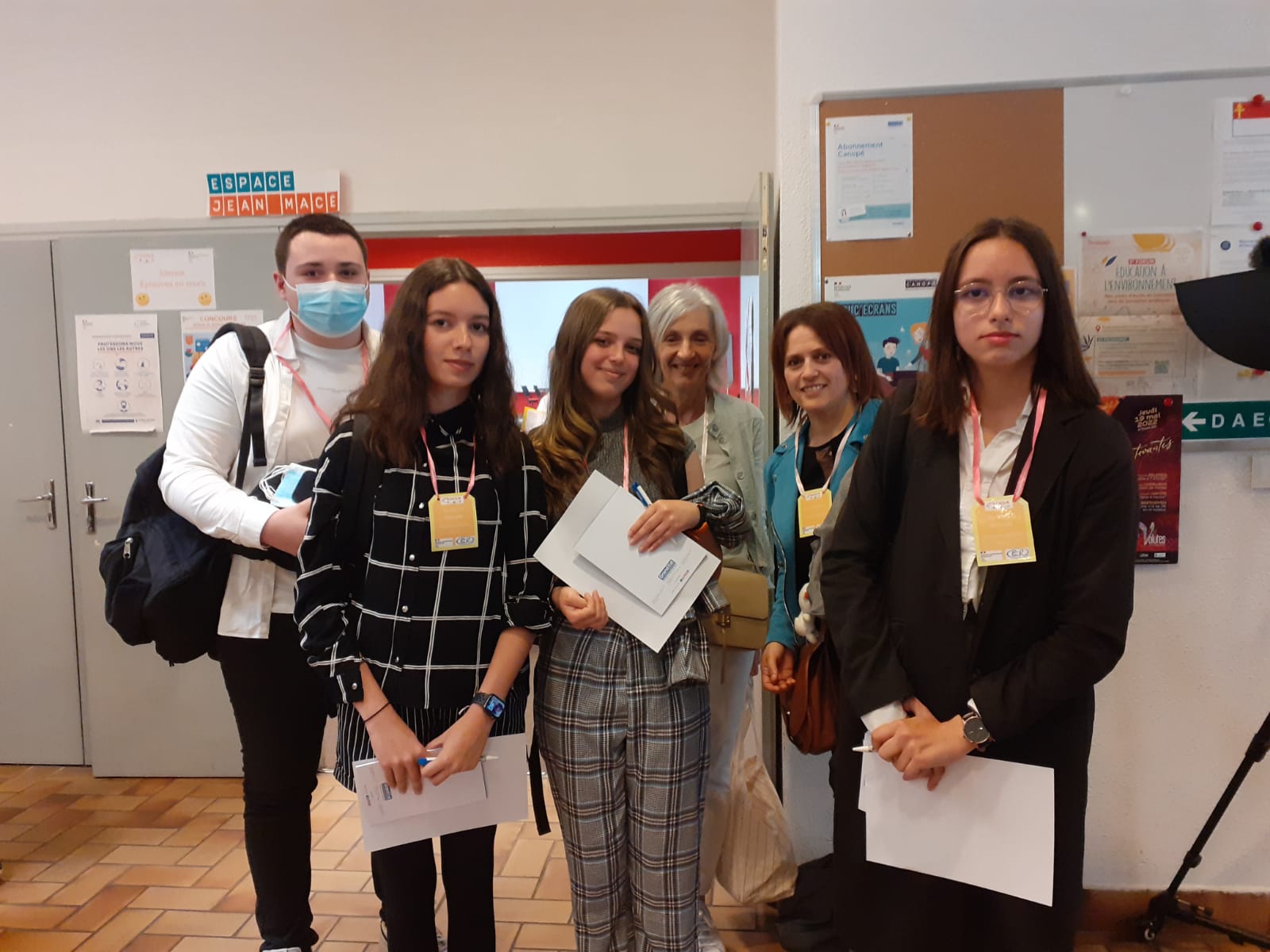 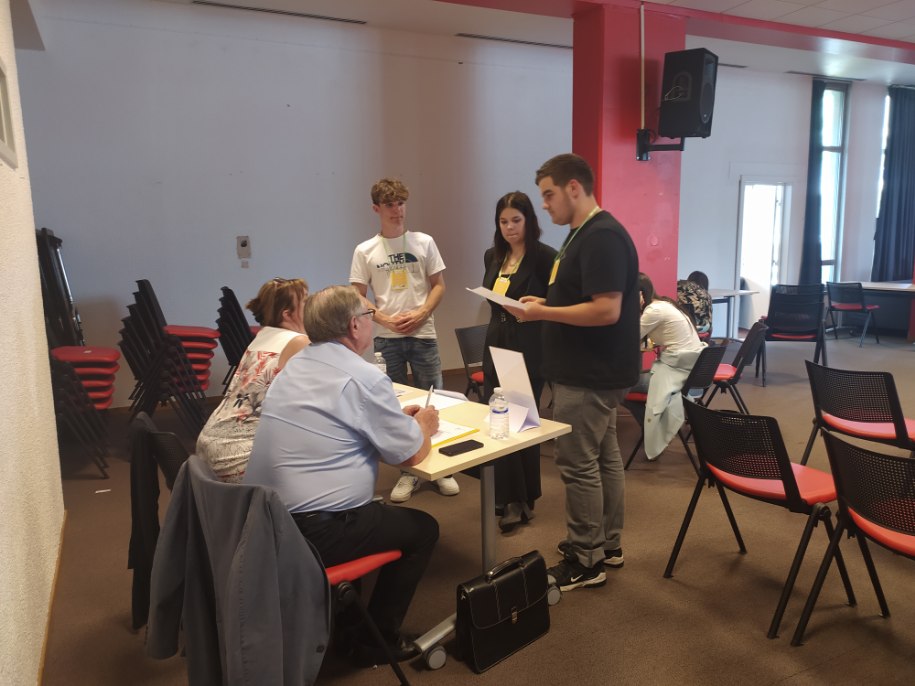 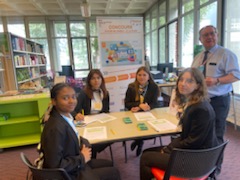 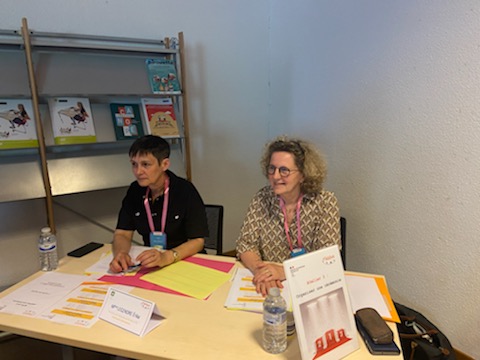 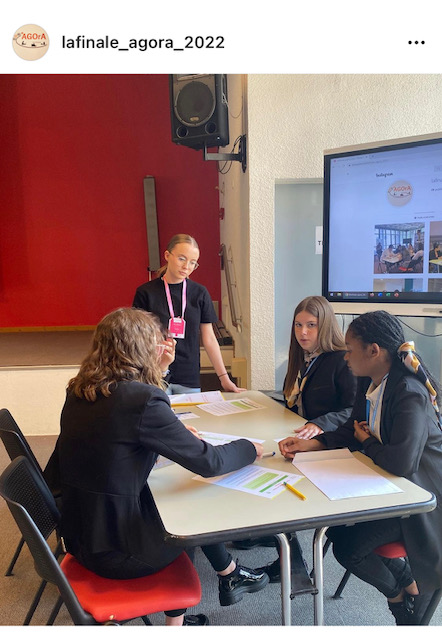 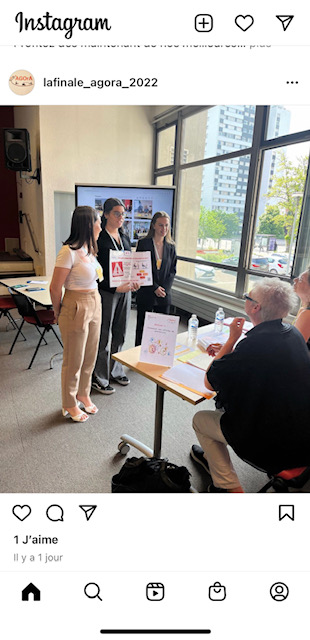 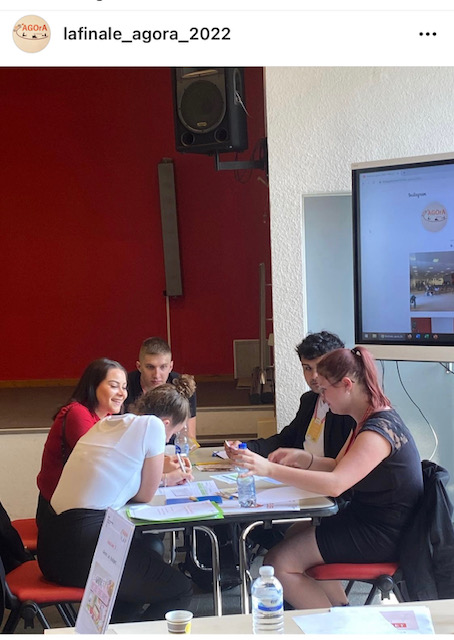 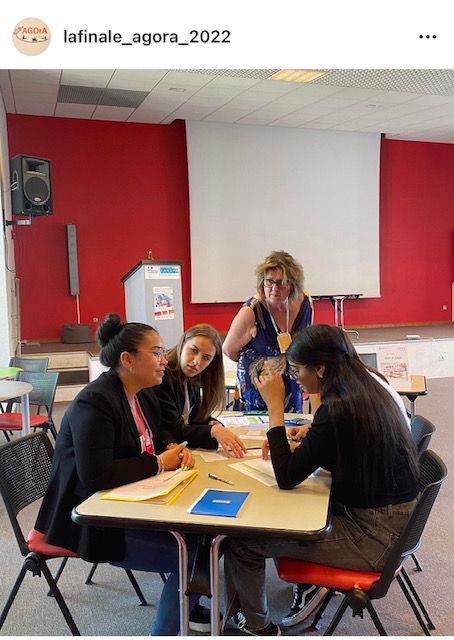 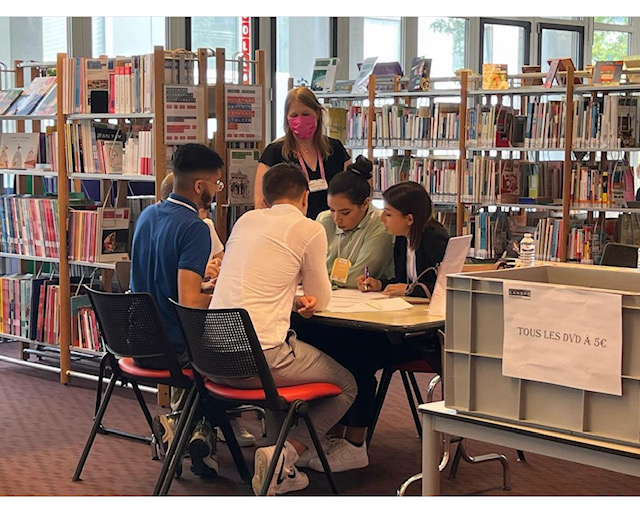 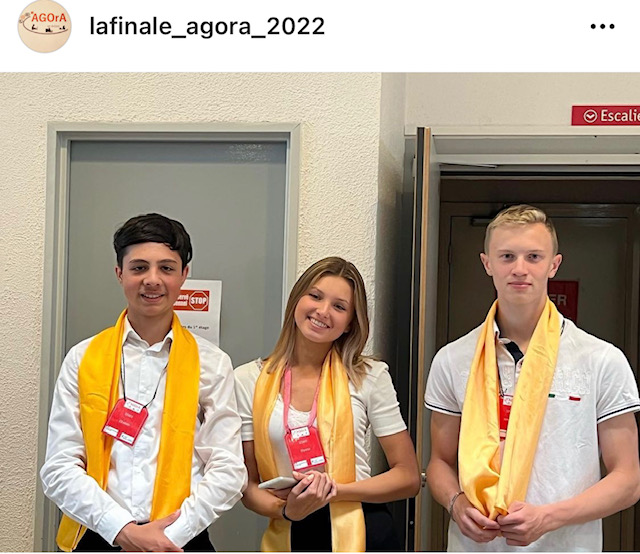 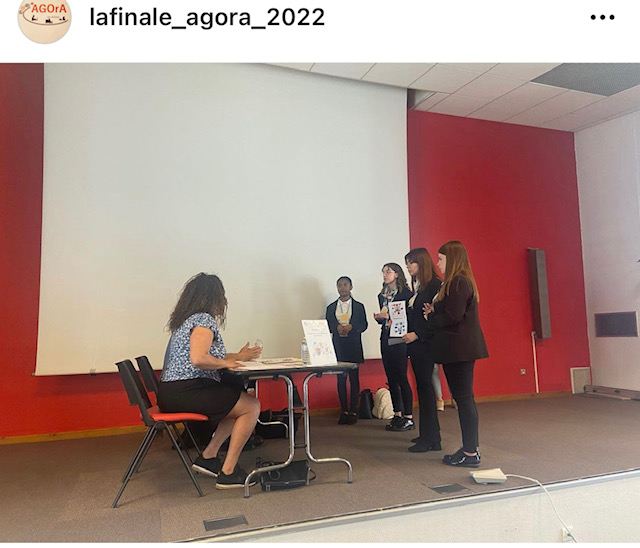 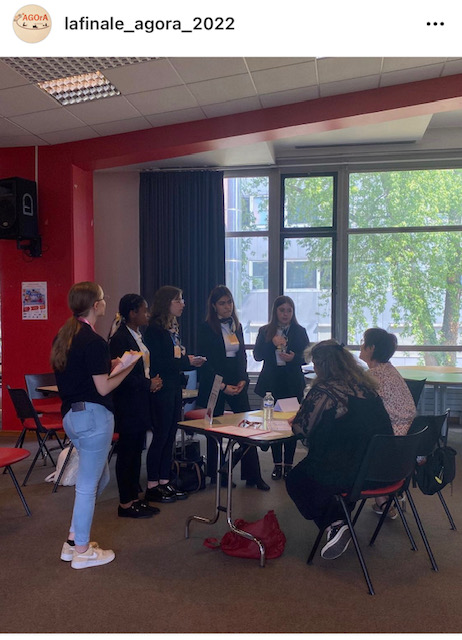 TVP – Parcours de formation hybride
Concours Région académique Grand Est « AGOrA en Action » - édition 2022
22
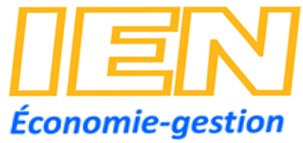 Galerie de photos
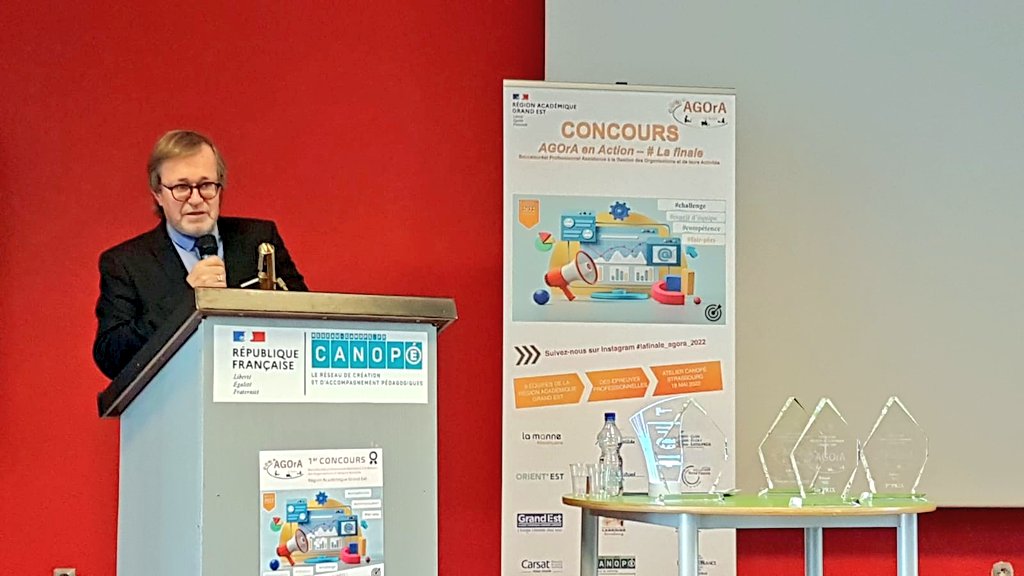 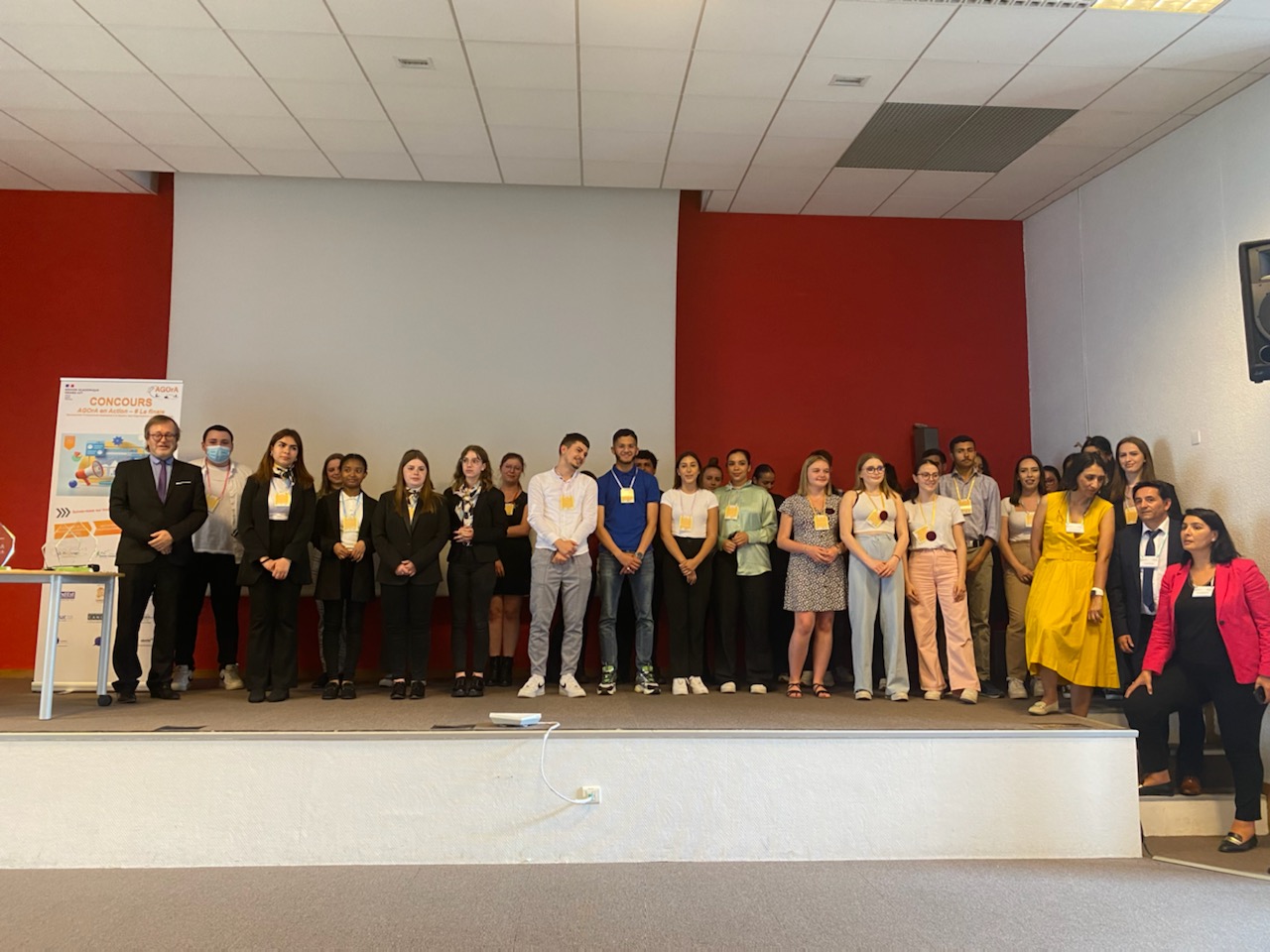 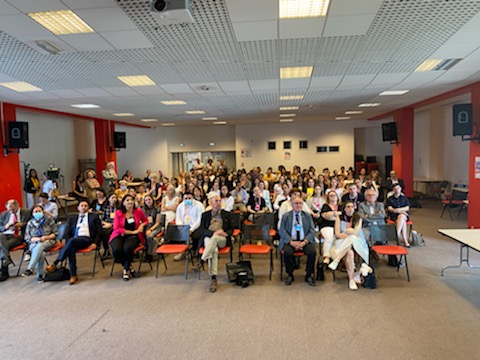 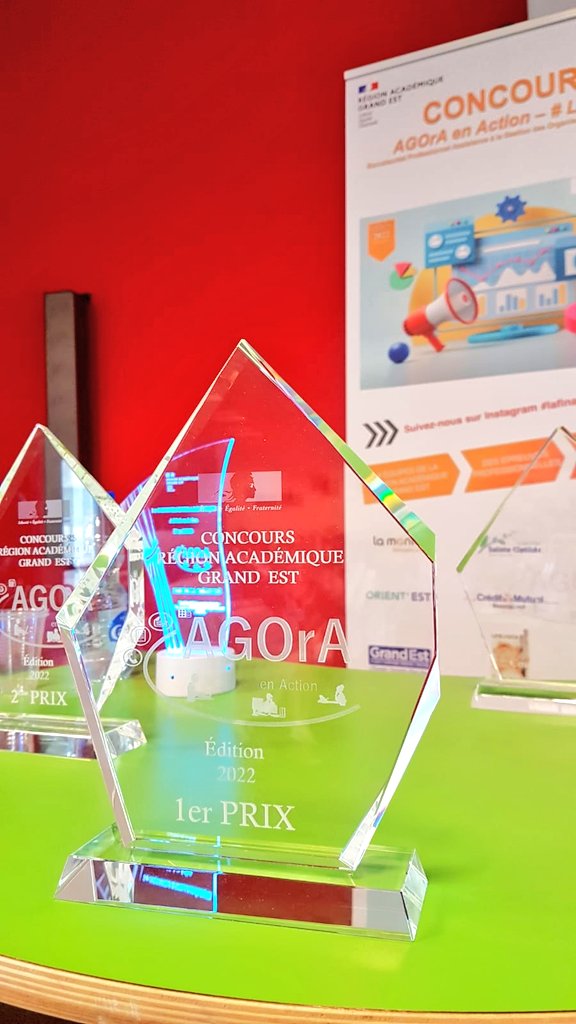 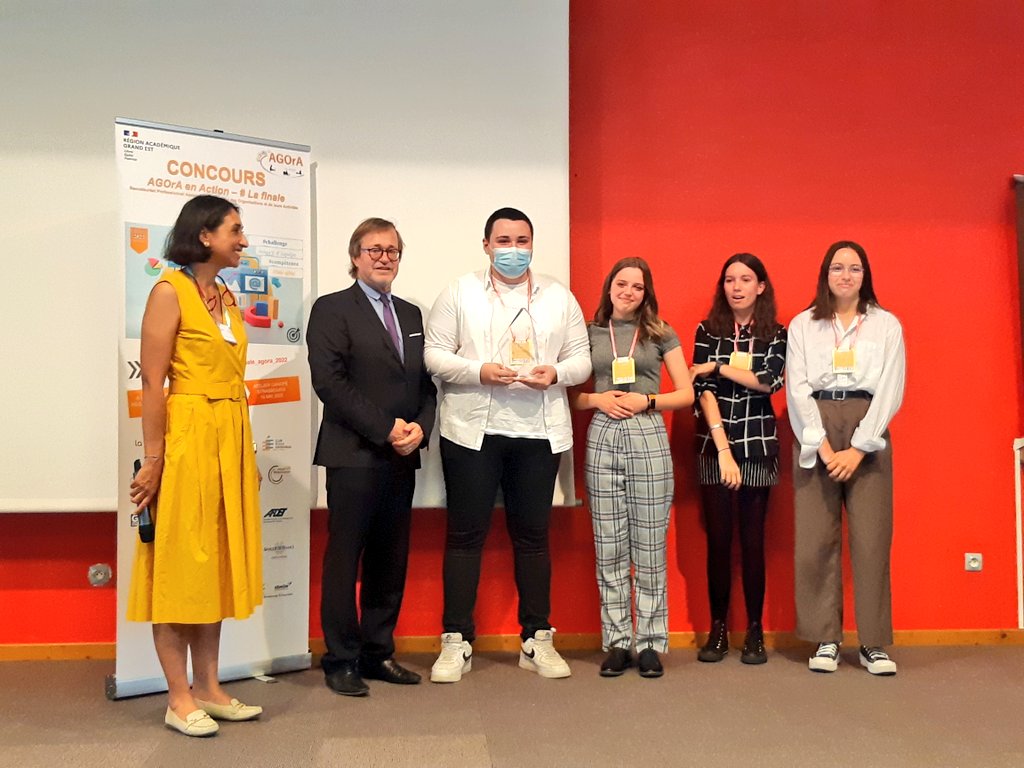 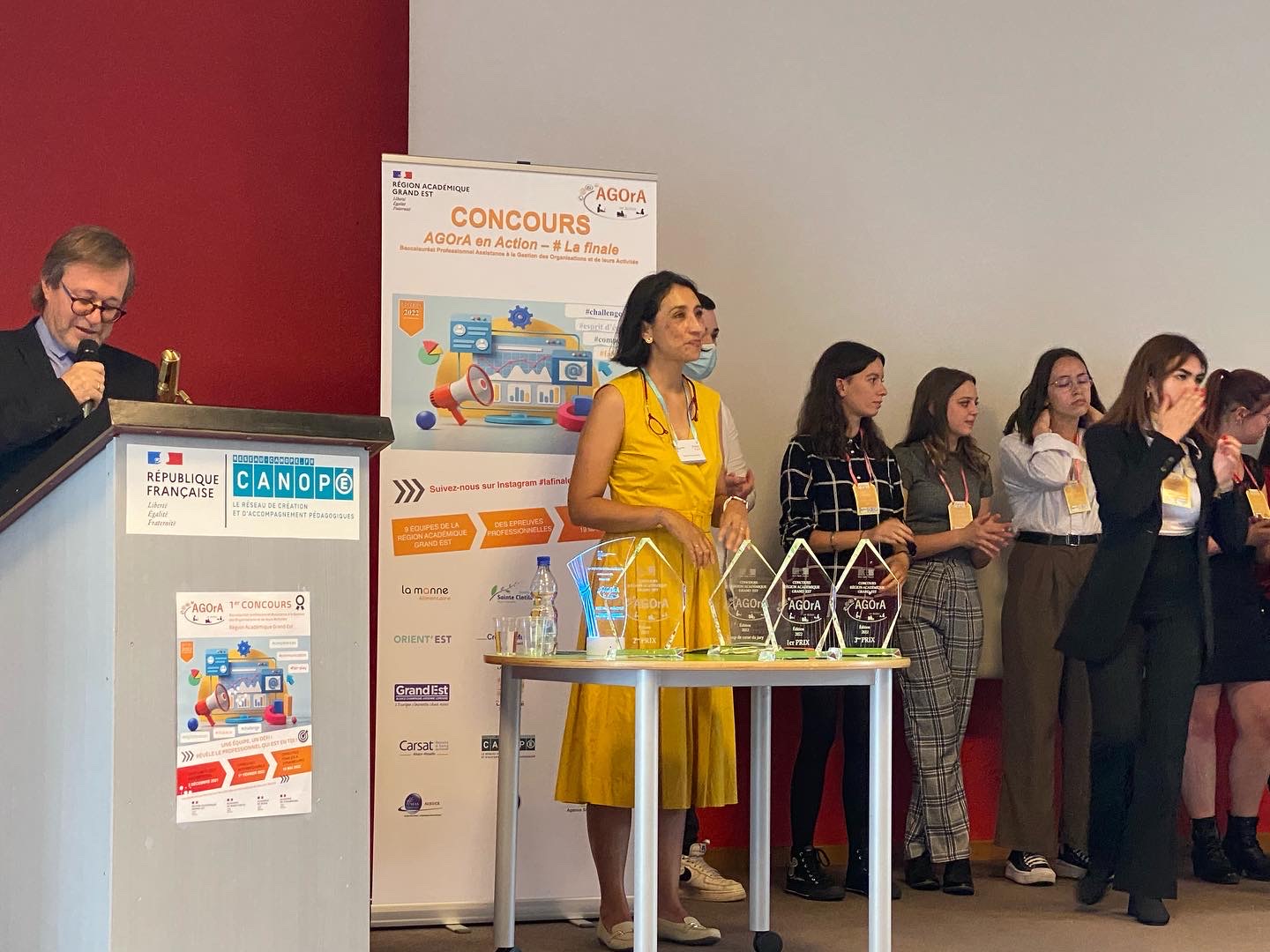 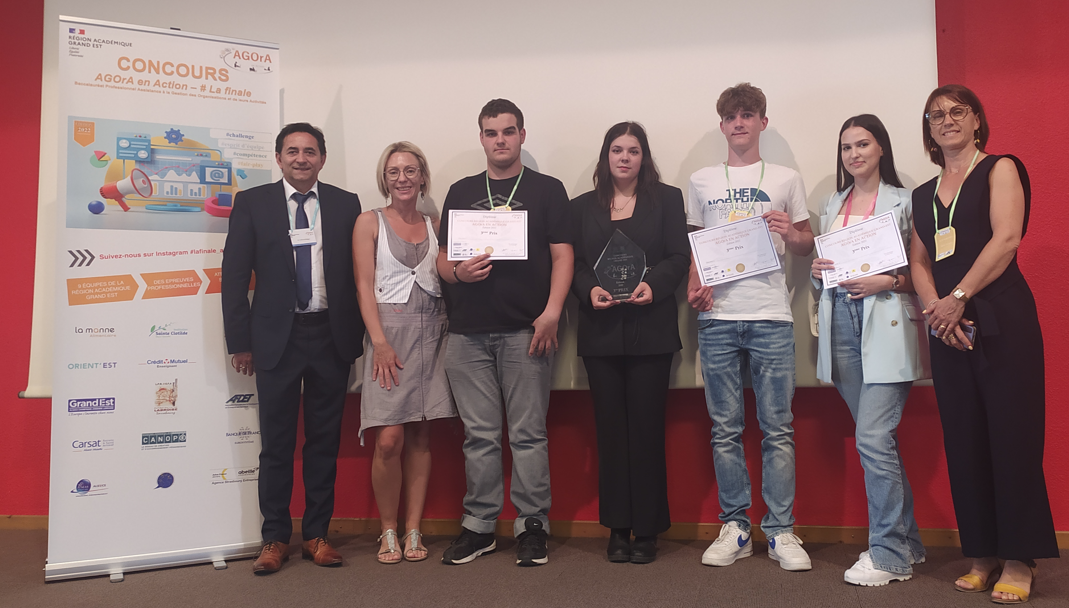 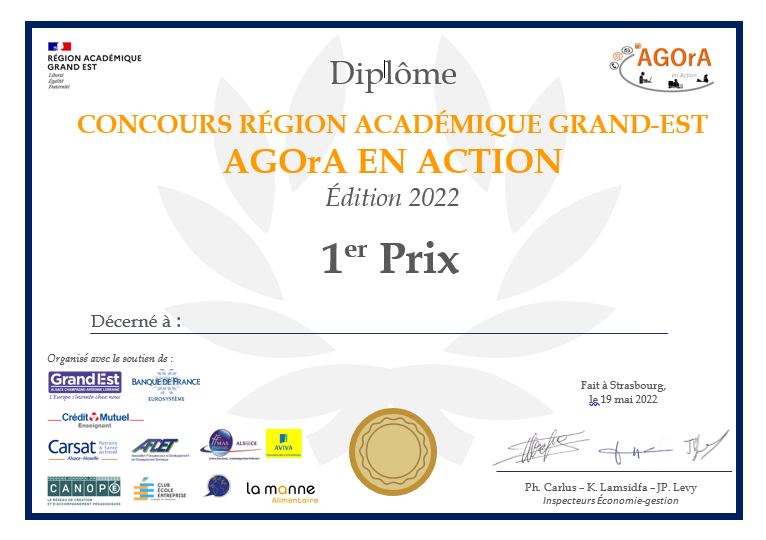 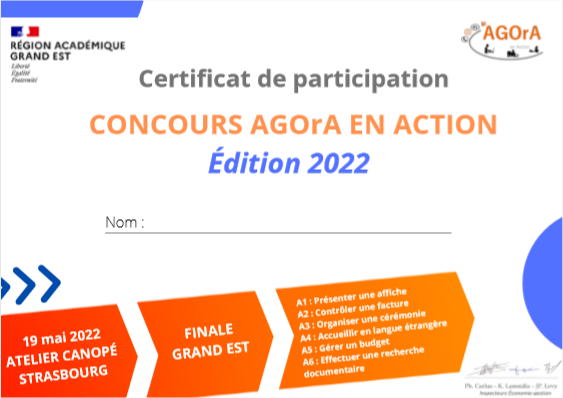 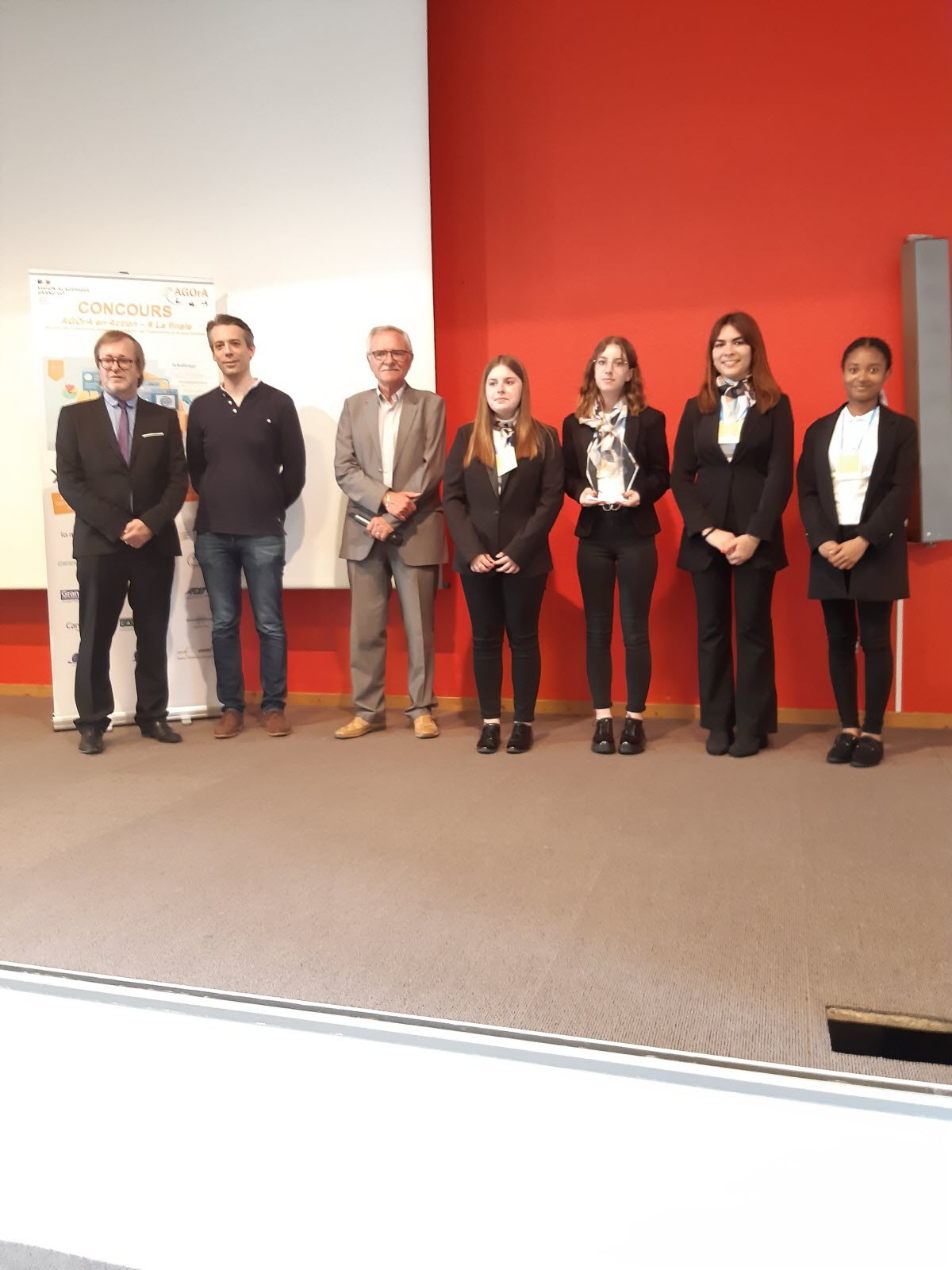 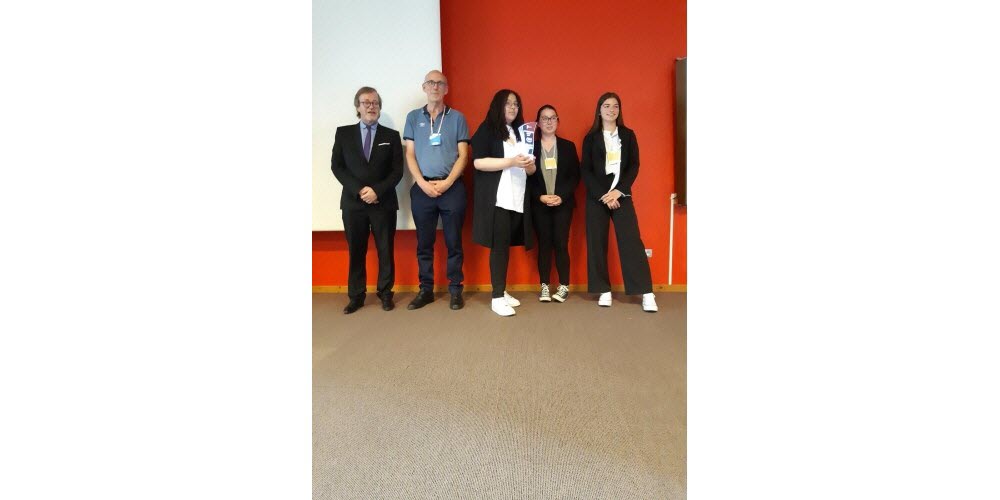 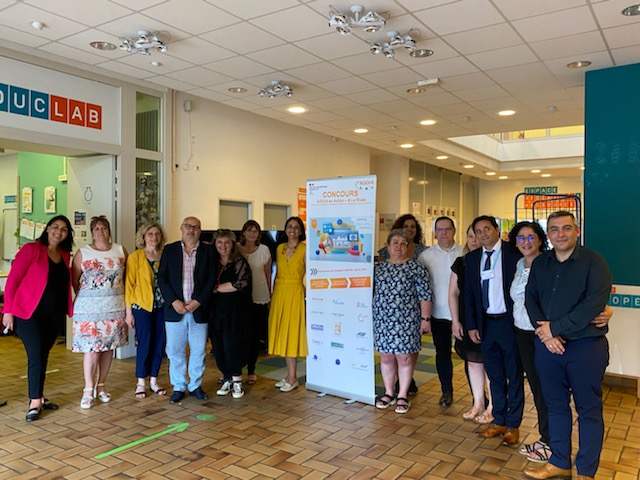 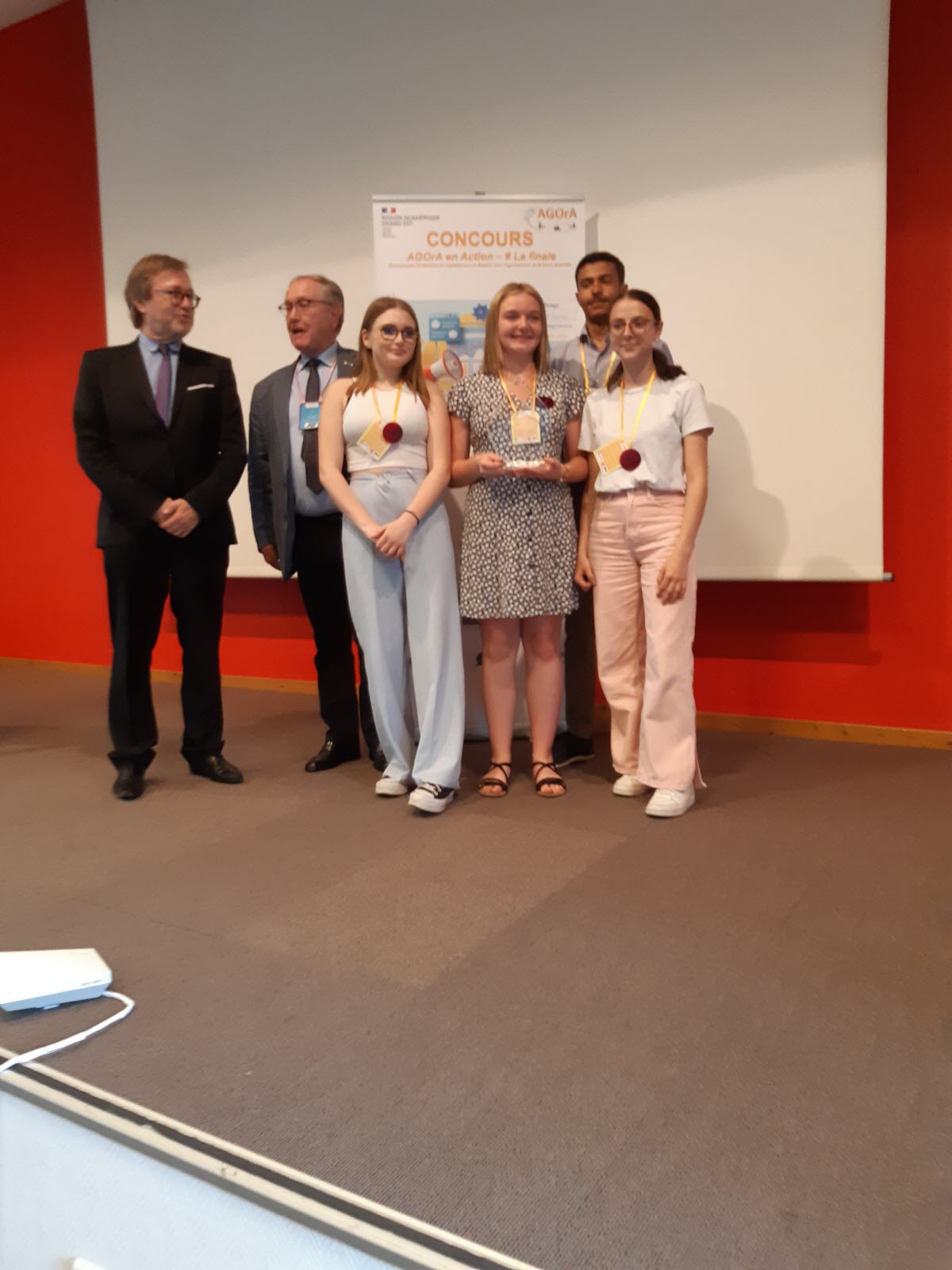 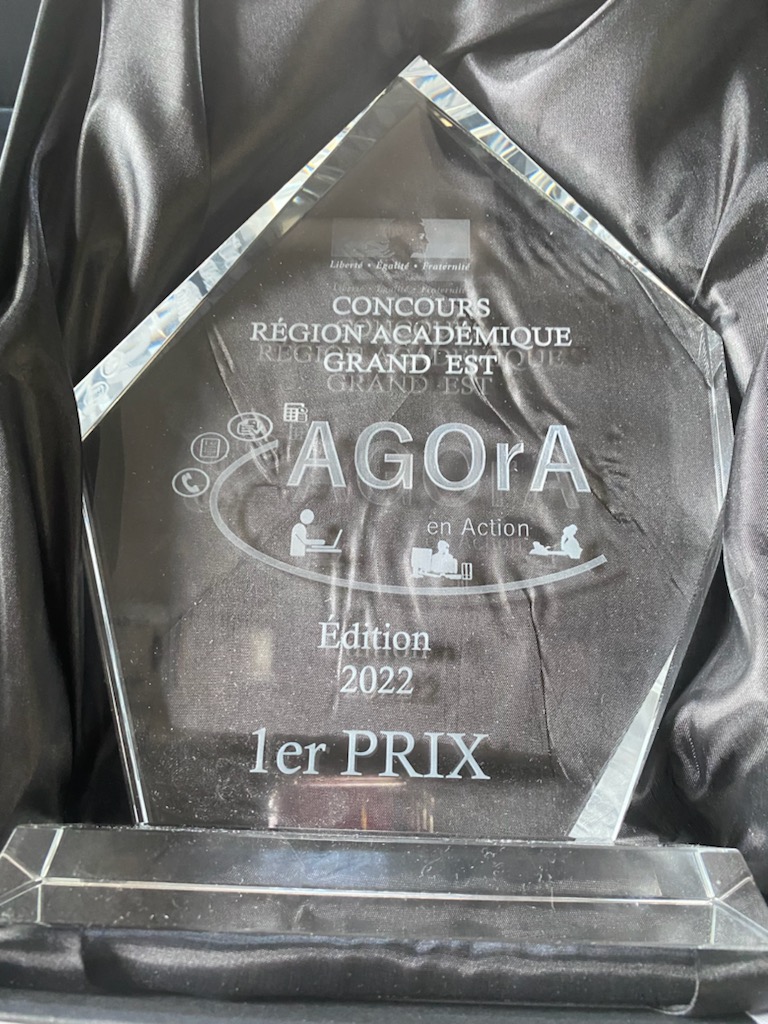 TVP – Parcours de formation hybride
Concours Région académique Grand Est « AGOrA en Action » - édition 2022
23
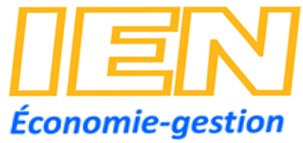 Galerie de photos - finale
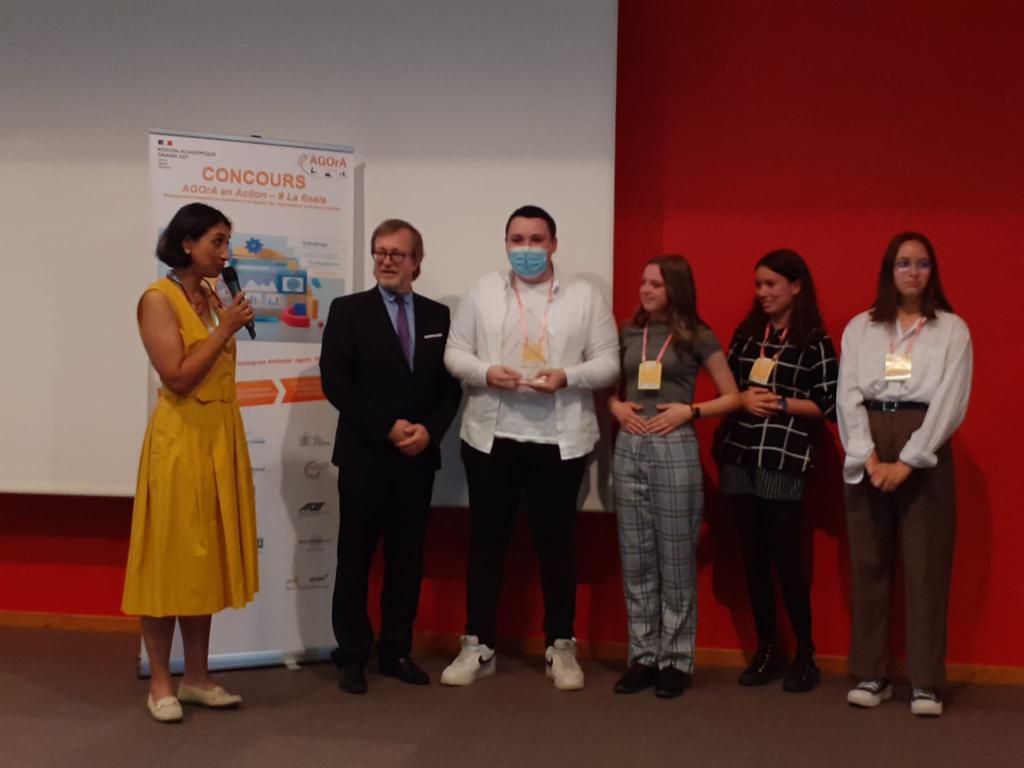 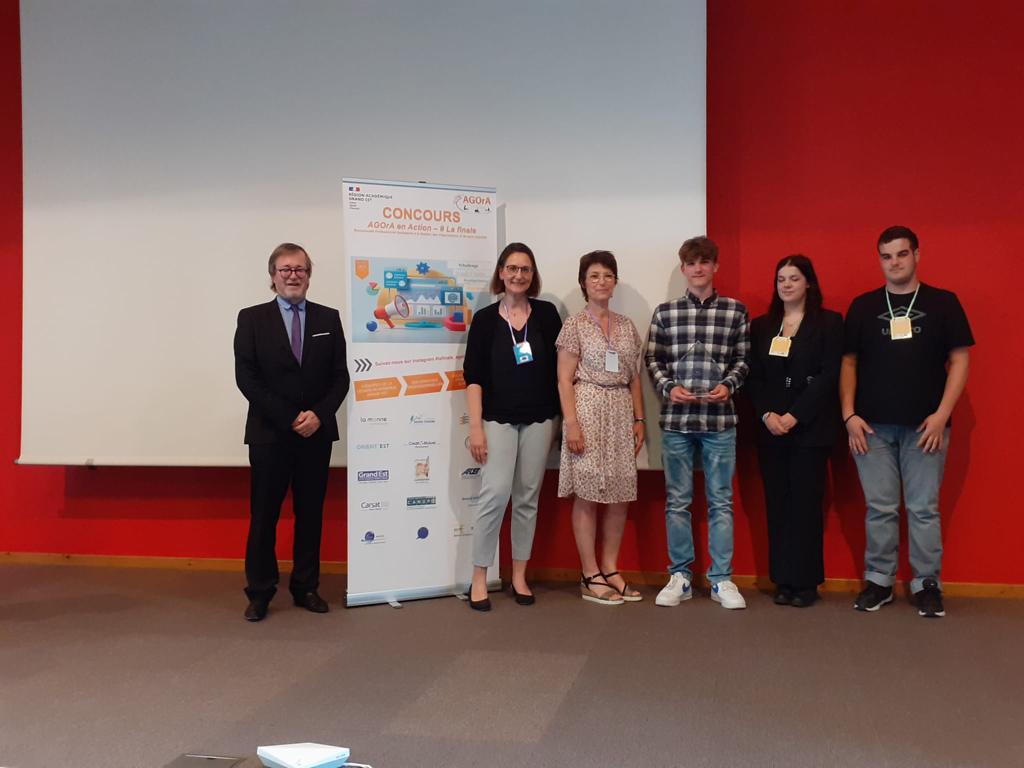 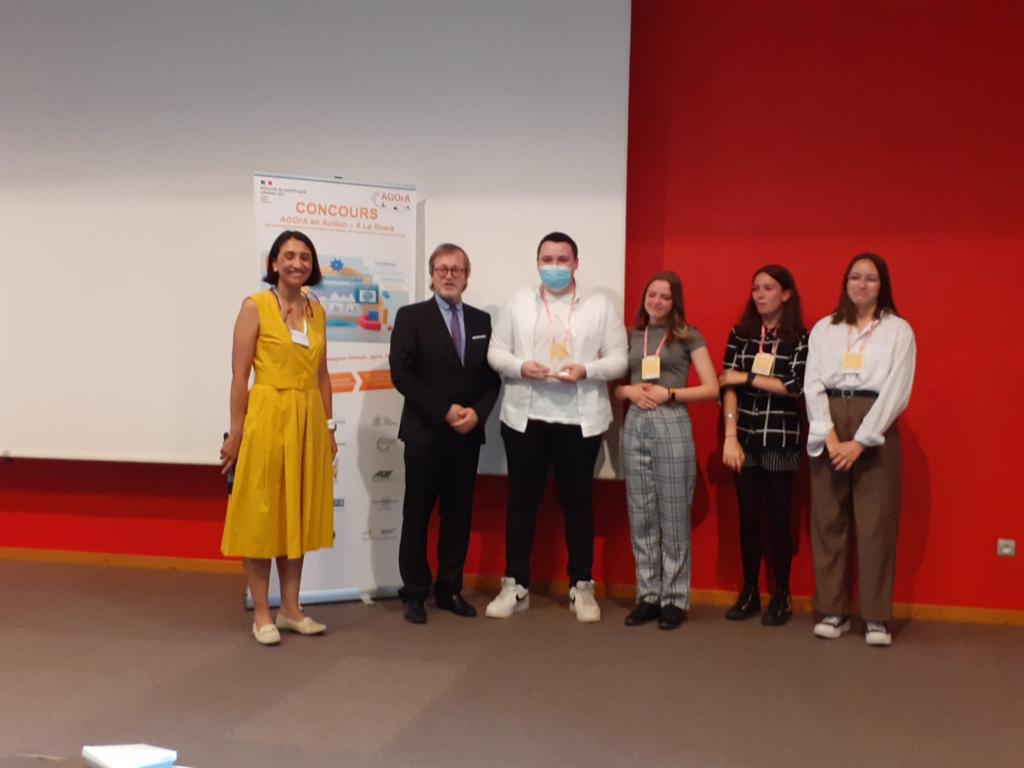 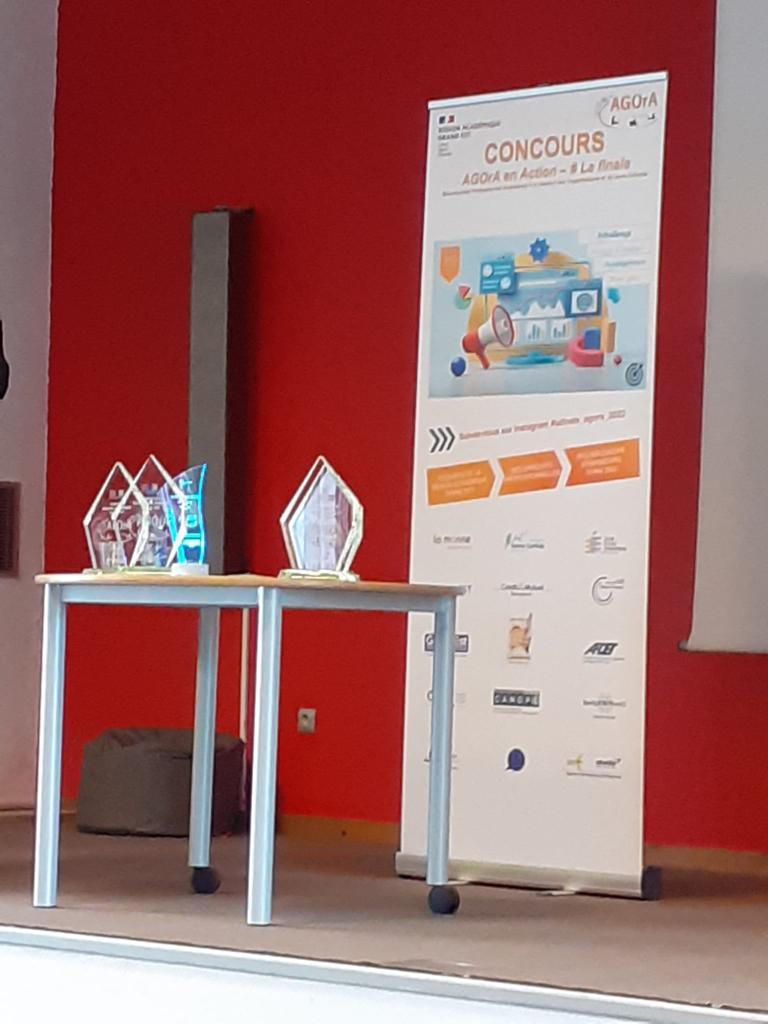 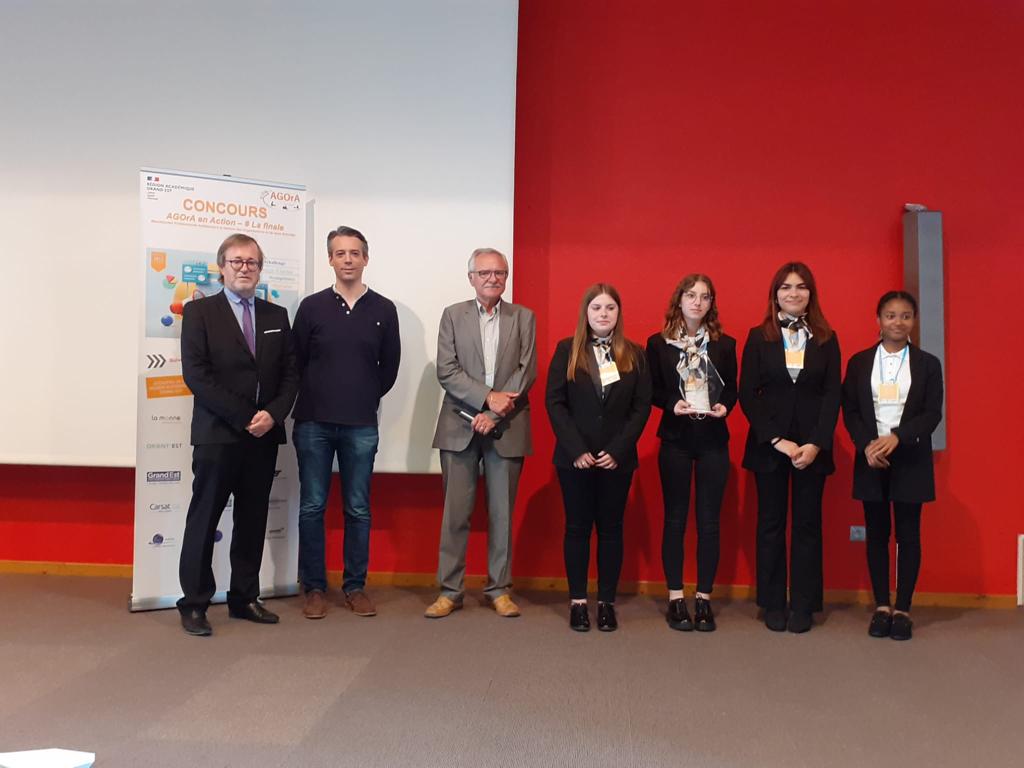 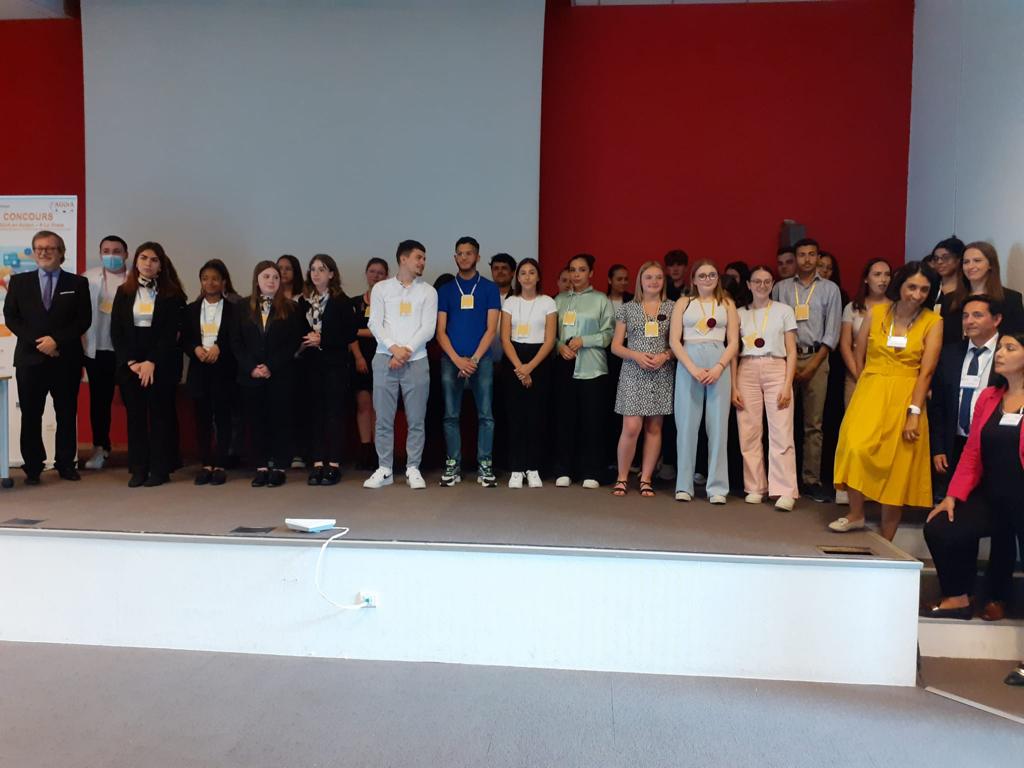 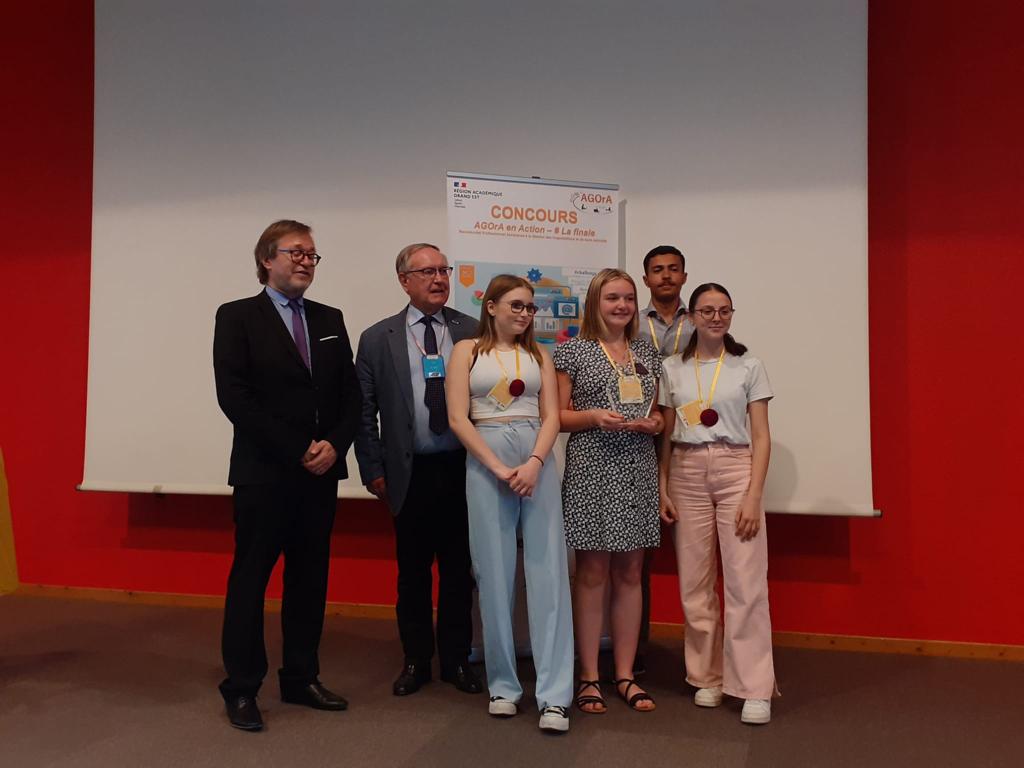 TVP – Parcours de formation hybride
Concours Région académique Grand Est « AGOrA en Action » - édition 2022
24